Mission Statement
“To extend research based knowledge and information on home horticulture, pest management, and sustainable landscape practices to the residents of California and be guided by our core values and strategic initiatives.”
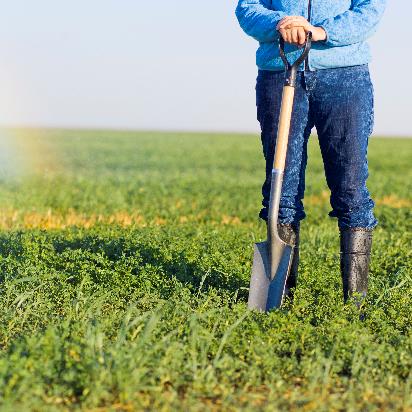 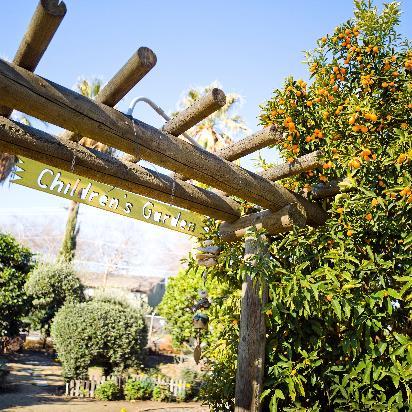 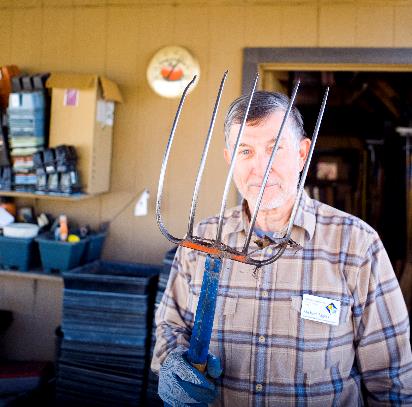 © University of California
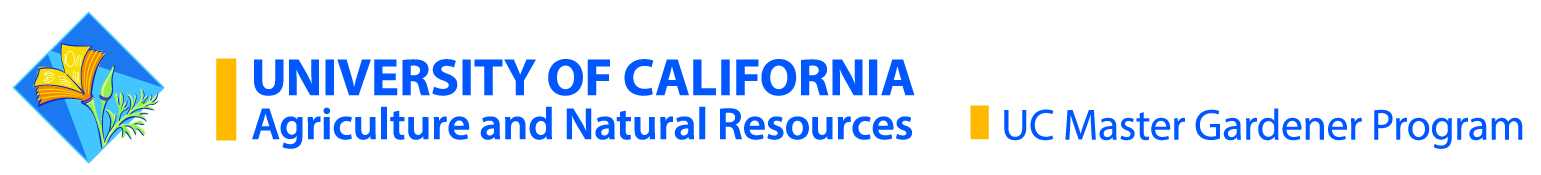 [Speaker Notes: ROSEVILLE 10/10/19

GOAL of the presentation: Learn about what drives UC Master Gardener volunteers as a community and how together we can capture and celebrate efforts for future sustainability.]
Together We Make a DifferenceAdvice to Grow By…Ask Us!
Lauren Snowden

Statewide Training Coordinator
UC Master Gardener Program
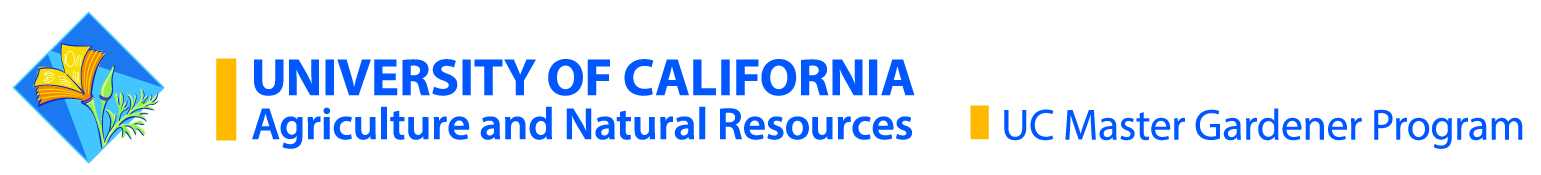 Overview
Today’s Goal:

Learn about what drives UC Master Gardener volunteers as a community and how together we can capture and celebrate efforts for future sustainability. 

Topics:
Why do we volunteer?
Celebrating our impact
Taking a team approach
Opportunities for engagement
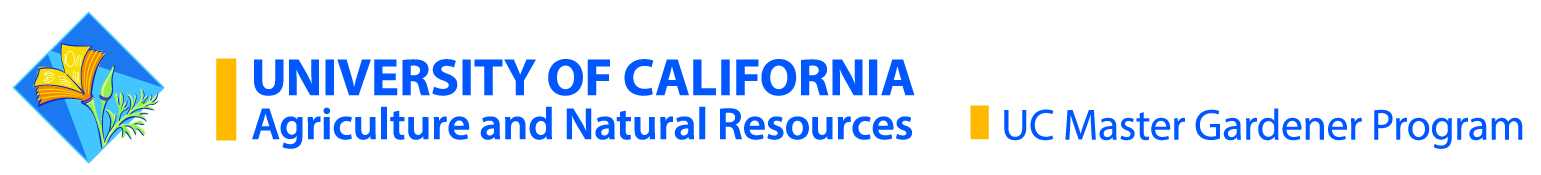 3
Why do YOU volunteer?
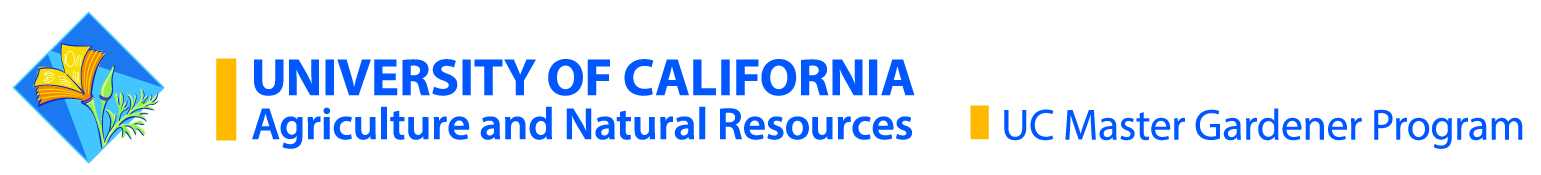 4
[Speaker Notes: I want you to take out your agenda and grab a writing utensil.]
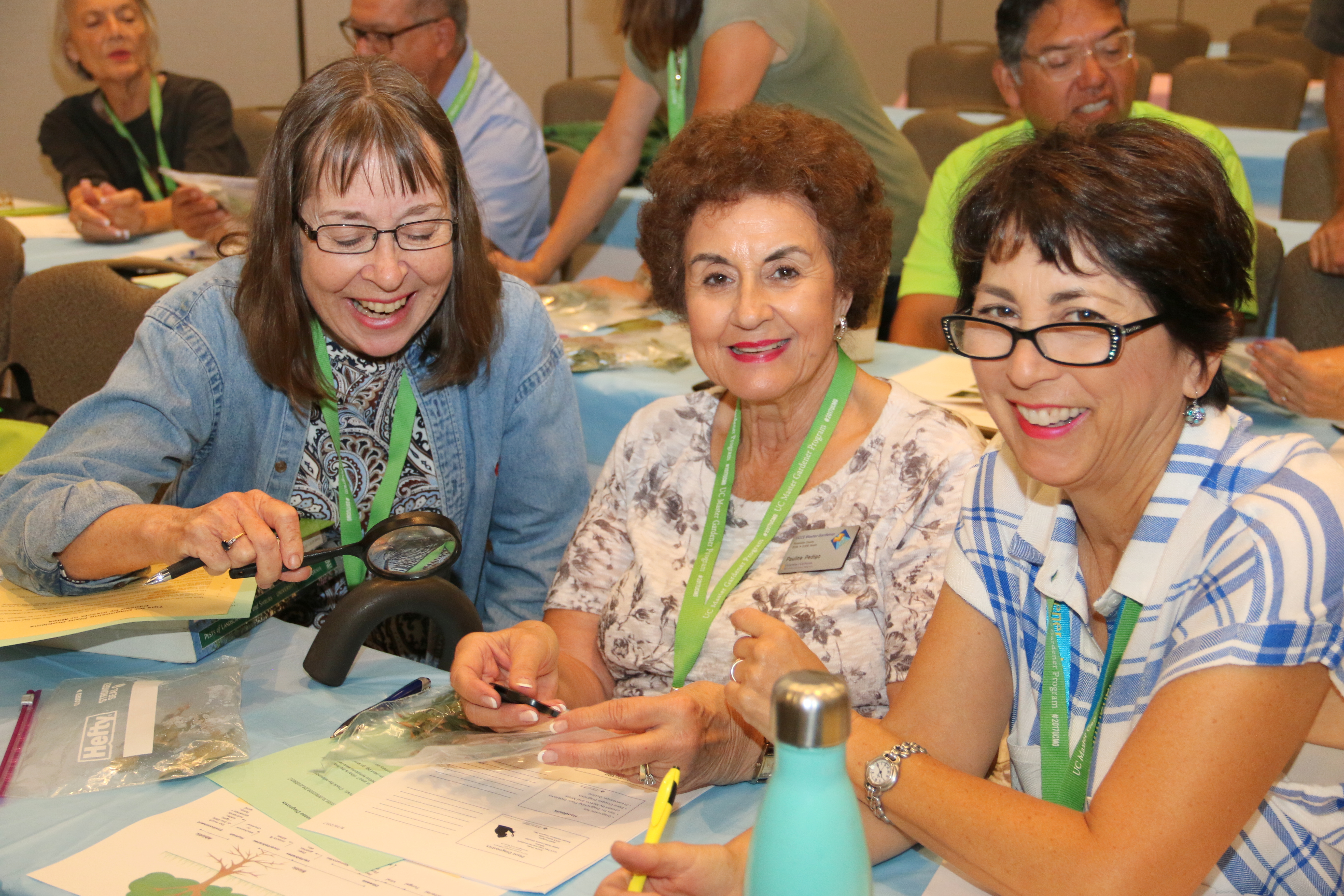 Personal Growth
[Speaker Notes: Personal Growth
To discover new skills and capabilities
To learn more about oneself
To learn about others
To overcome personal challenges
Build self-esteem and confidence]
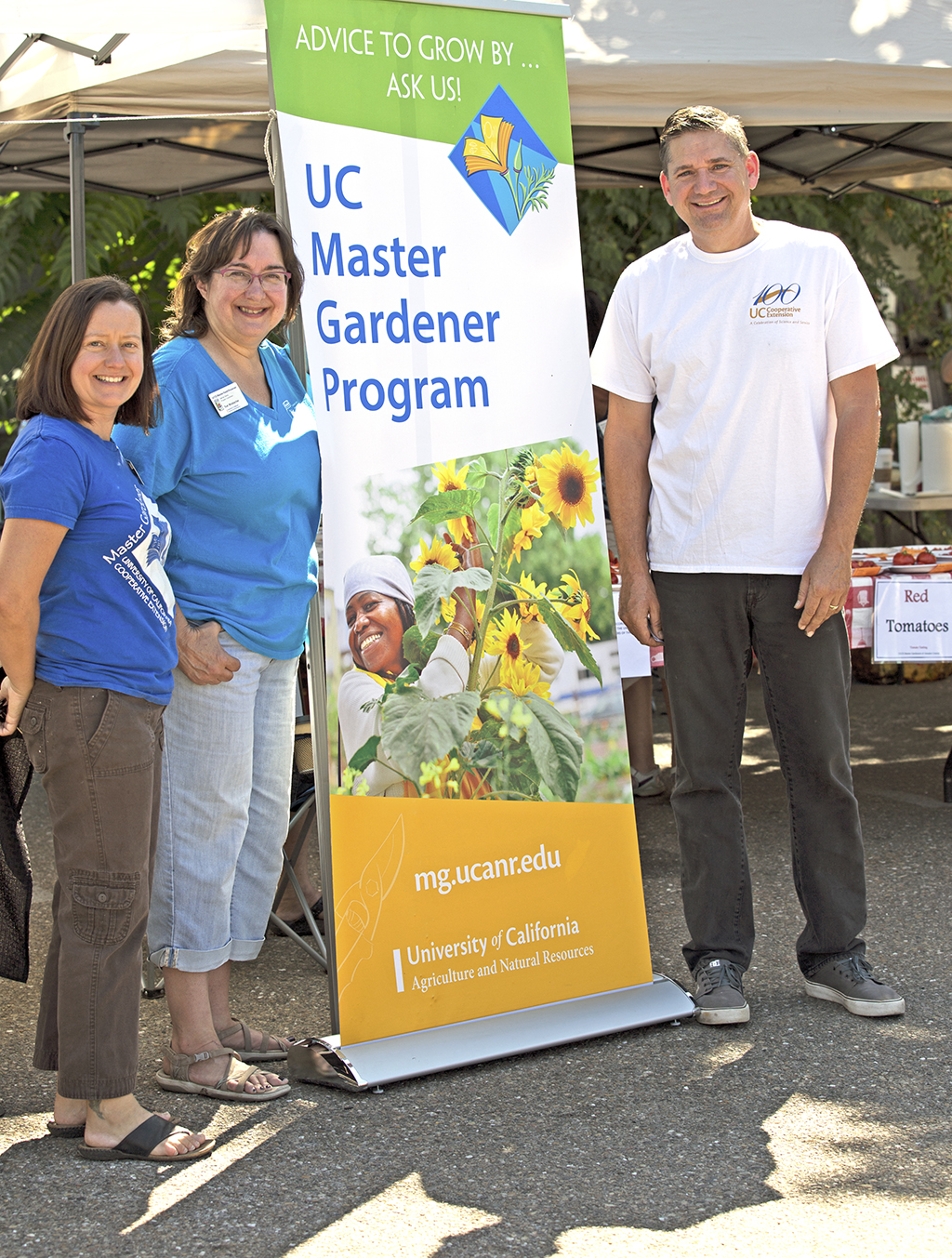 Why people volunteer
Achievement
Achievement
6
[Speaker Notes: Achievement
To reach personal goals
Feeling of Accomplishment
Sense of fulfillment
Sense of pride 
Sense of identity]
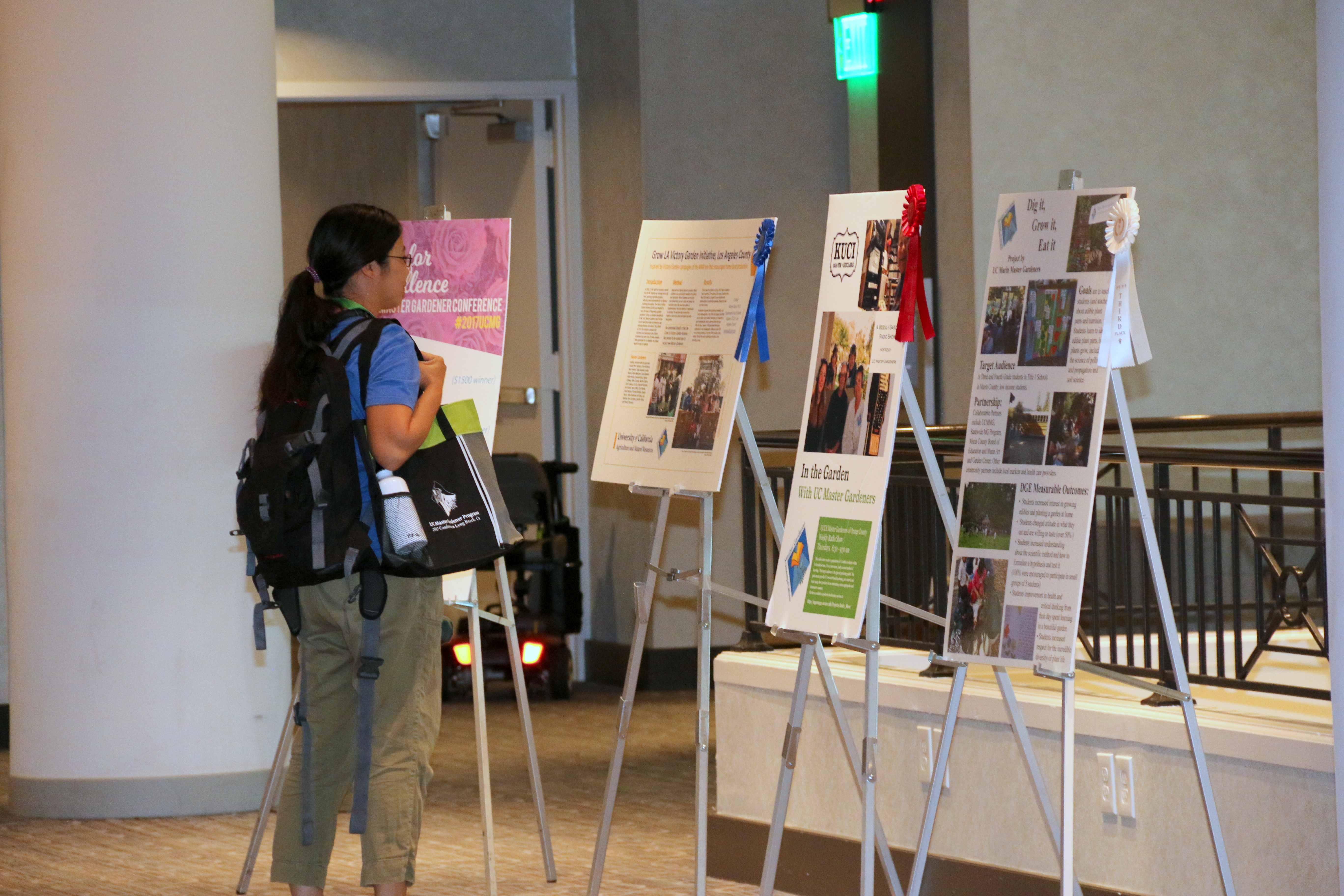 Recognition
7
[Speaker Notes: Recognition
To be valued
To be appreciated
To be important
To be useful



First Year
 
Second year and beyond (annual requirement)
25 volunteer hours
12 continuing education hours

> 1,000 hours = Gold Badge 
> 2,500 hours = Platinum Badge]
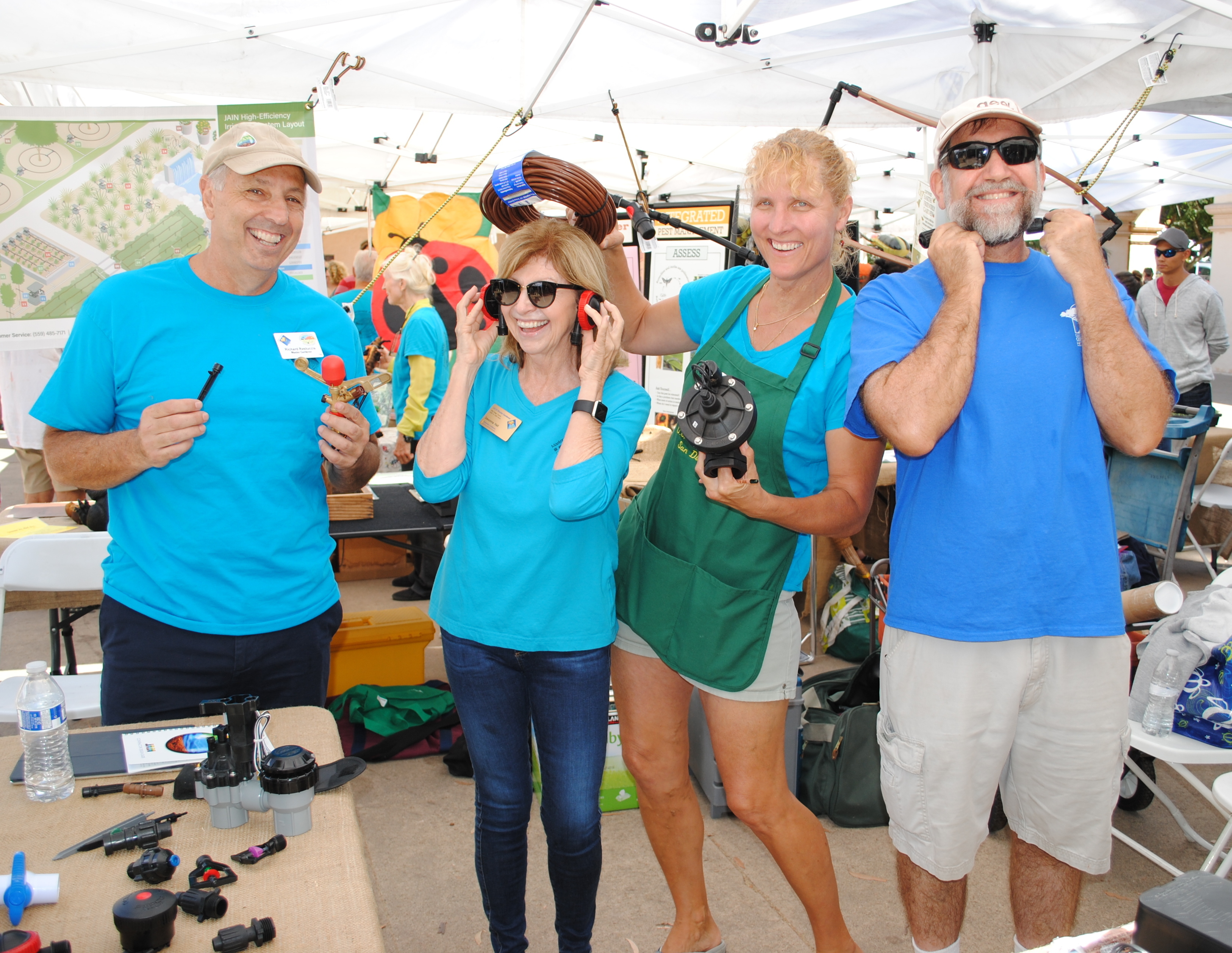 Family, Friendship
Friendship/Family
8
[Speaker Notes: Friendship-Family
Volunteerism runs in the family
A relative needs help
To work to overcome a disease or condition
To make and meet friends
To created social links
To generate a feeling of belonging
To feel a sense of something shared]
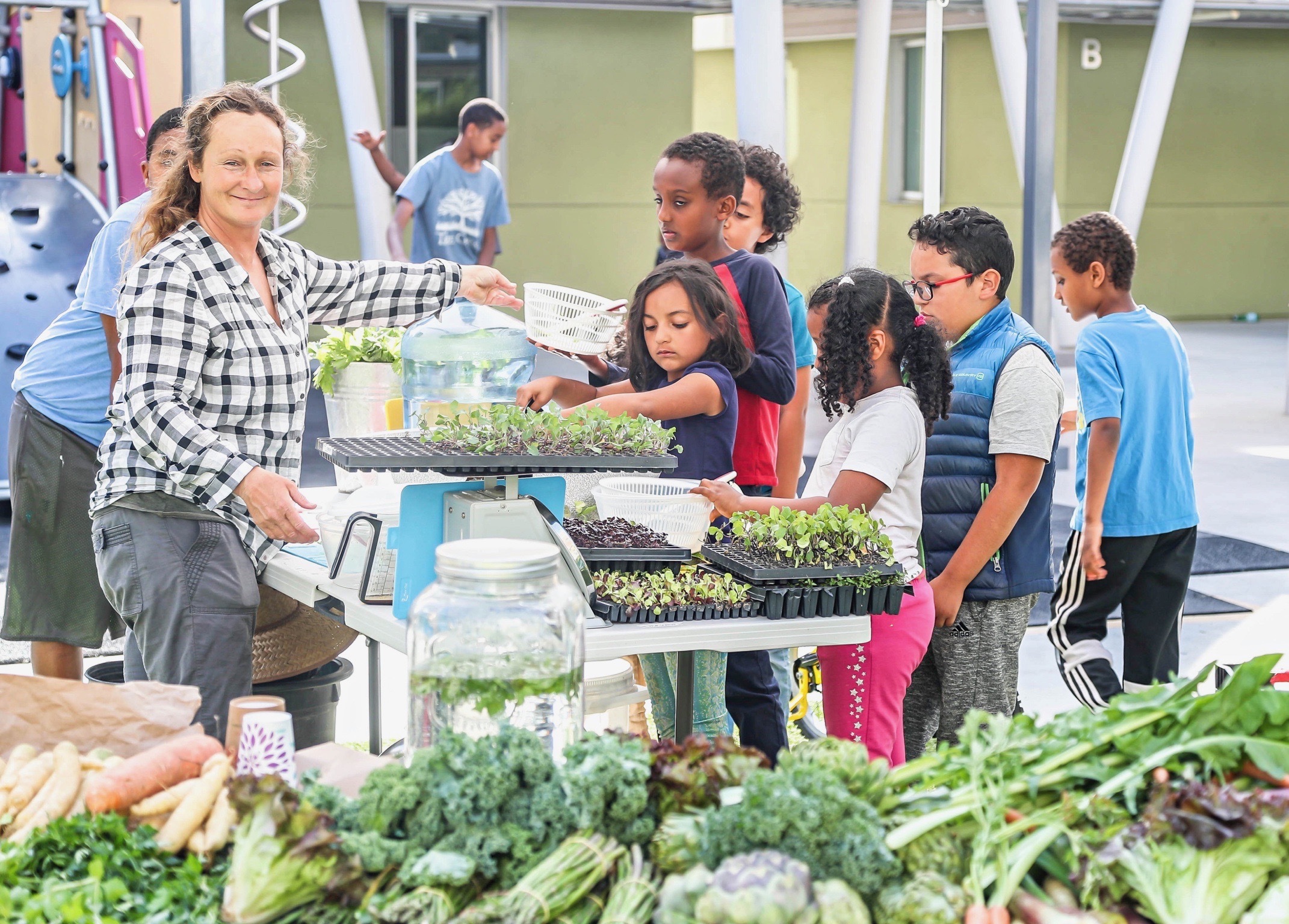 Why people volunteer
Give Back
Give Back
9
[Speaker Notes: Give Back 
To give to their community
To be a strong member of their community
Support or improve community]
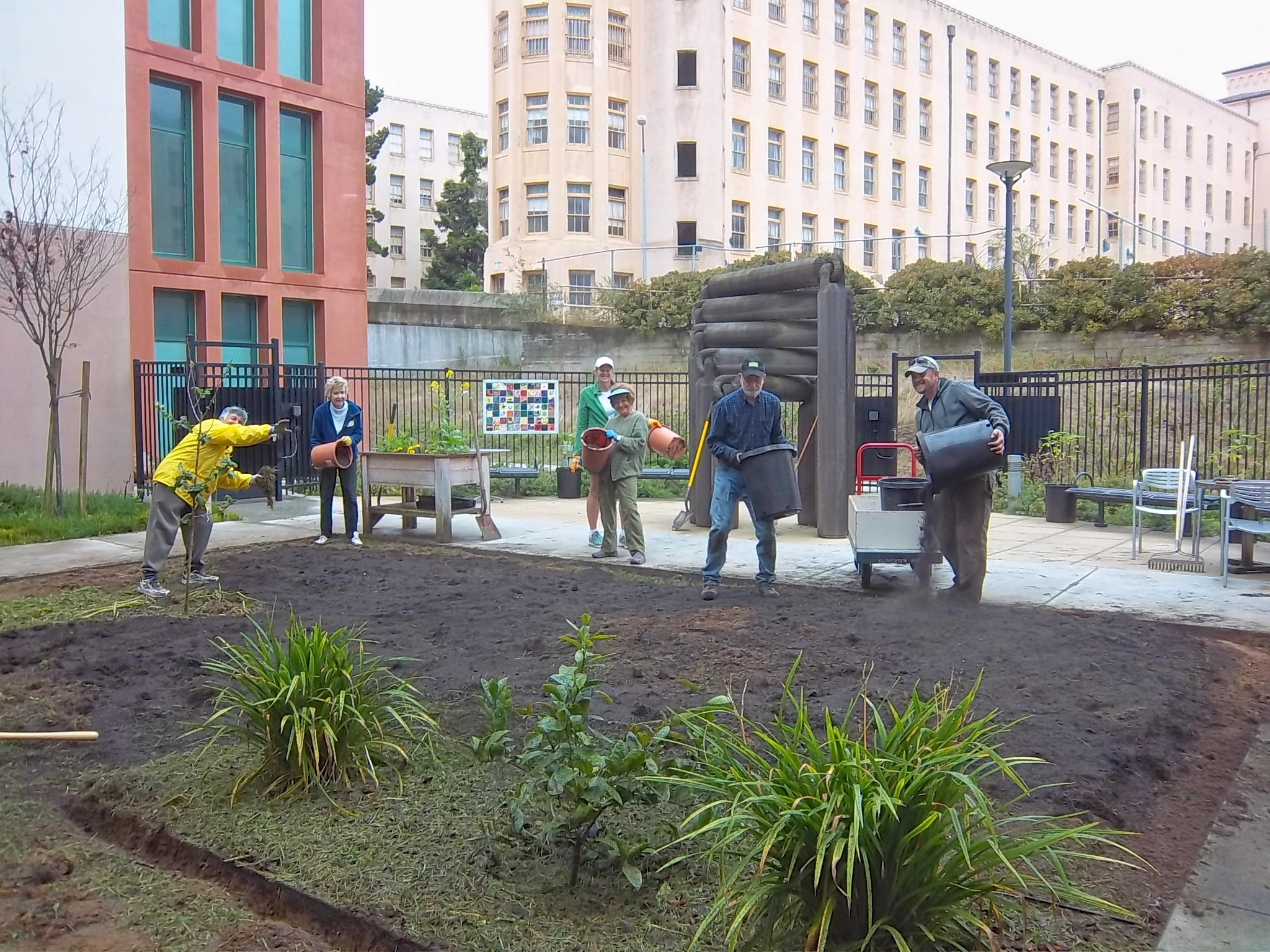 Social Change
Social Change
10
[Speaker Notes: Social Change
To educate others
Build a better world to live]
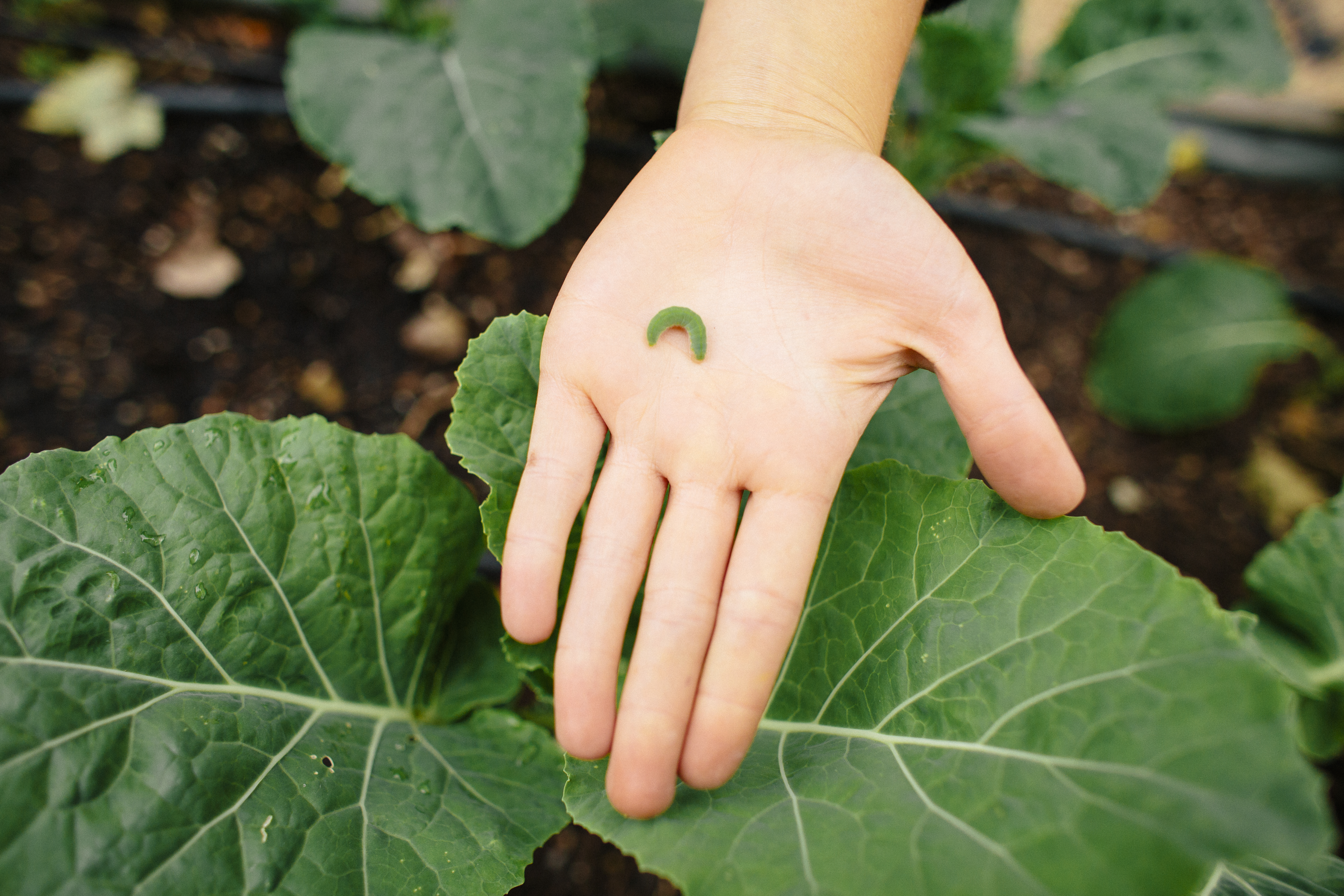 Why people volunteer
What Else?
Give Back
11
[Speaker Notes: What Else did you have written down?]
UC ANR’s Volunteer Footprint
The UC Master Gardener Program,  UC Master Food Preserver Program, and UC 4-H Youth Development Program engage over 26,000 volunteers annually.
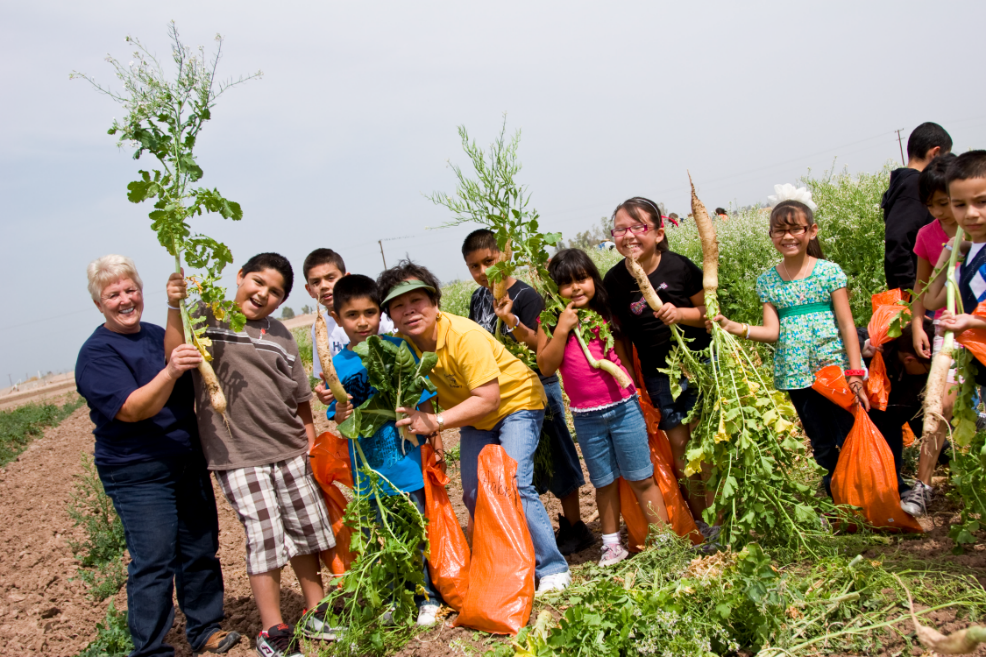 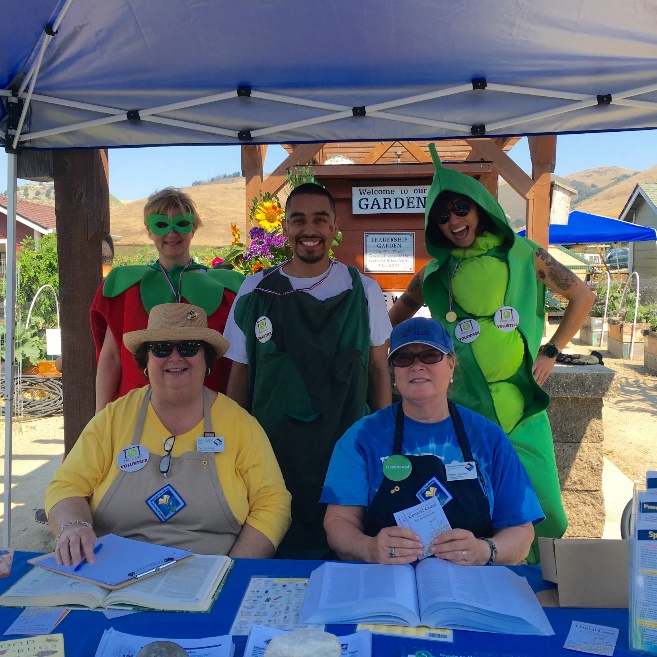 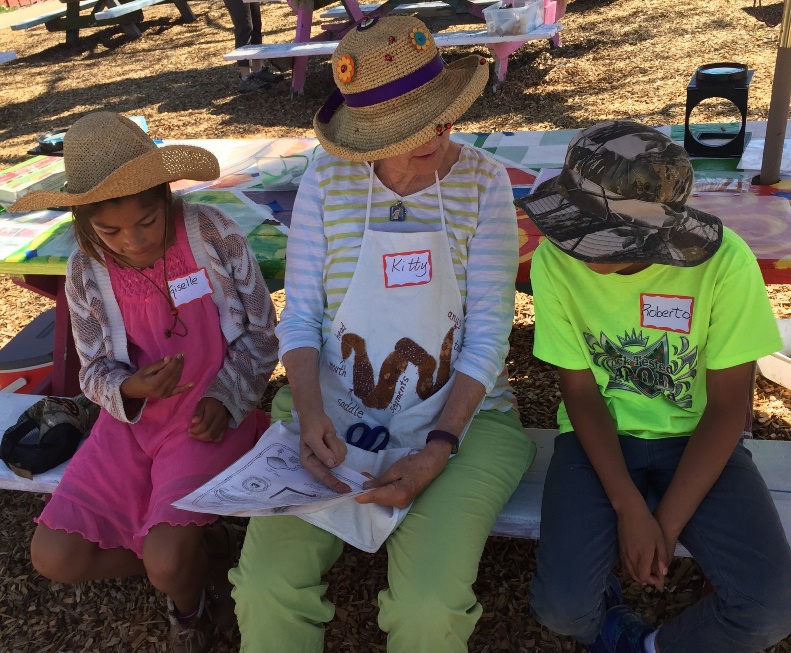 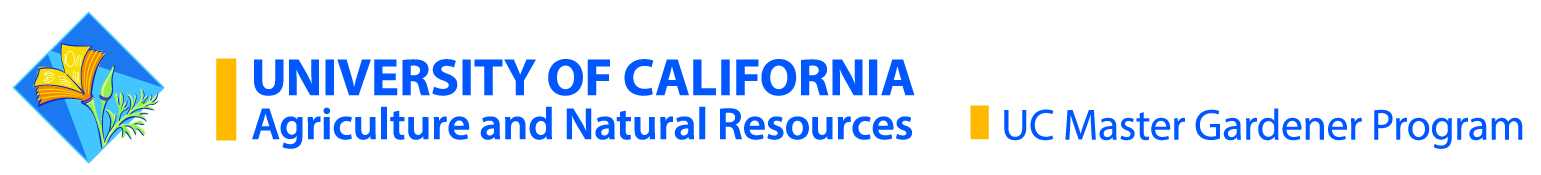 12
[Speaker Notes: 26,000+ volunteers give the time equivalent of 1,144 full time employees.]
From 2 to 52 Counties
VOLUNTEERS BY COUNTY
Single-county programs
Alameda 176
Amador 66
Butte 120
Calaveras 72
Colusa 23
Contra Costa 253
El Dorado 173
Fresno 252
Glenn 27
Lake 45
Lassen 6
Los Angeles 323
Madera 37
Marin 346
Multi-county programs
Del Norte-Humboldt 27
Inyo-Mono 47
Kings-Tulare 103
Lake Tahoe Basin 50
Monterey-Santa Cruz
146
Plumas-Sierra 12
San Francisco-San Mateo 204
Sutter-Yuba 64




*program started in 2018
Mariposa 65
Mendocino 77
Merced 46
Napa 160
Nevada 112
Orange 294
Placer 133
Riverside 324
Sacramento 231
San Bernardino 151
San Diego 353
San Joaquin 136
San Luis Obispo 122
Santa Barbara 79
Santa Clara 296
Shasta 59
Solano 142
Sonoma 312
Stanislaus 23*
Trinity 28
Tuolumne 120
Ventura 221
Yolo 121
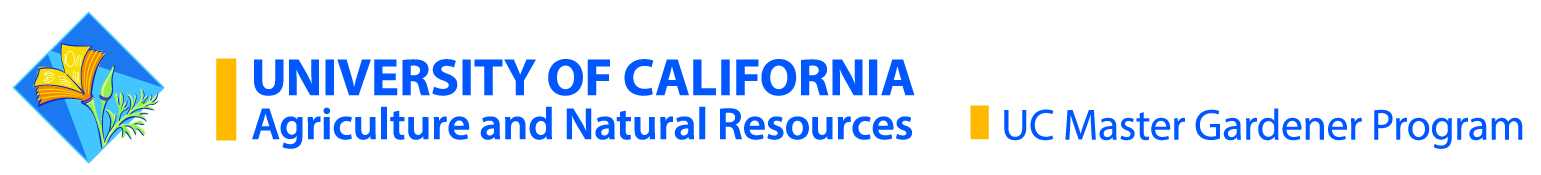 13
[Speaker Notes: 1980 - The first UC Cooperative Extension Master Gardener Programs were established in Riverside and Sacramento counties

2002 - UC Master Gardener Program officially recognized as a statewide program in California

2006 - First statewide staff hired, Pam Geisel  

2019- We are now in 52 counties in California]
UC Master Gardeners are busy!
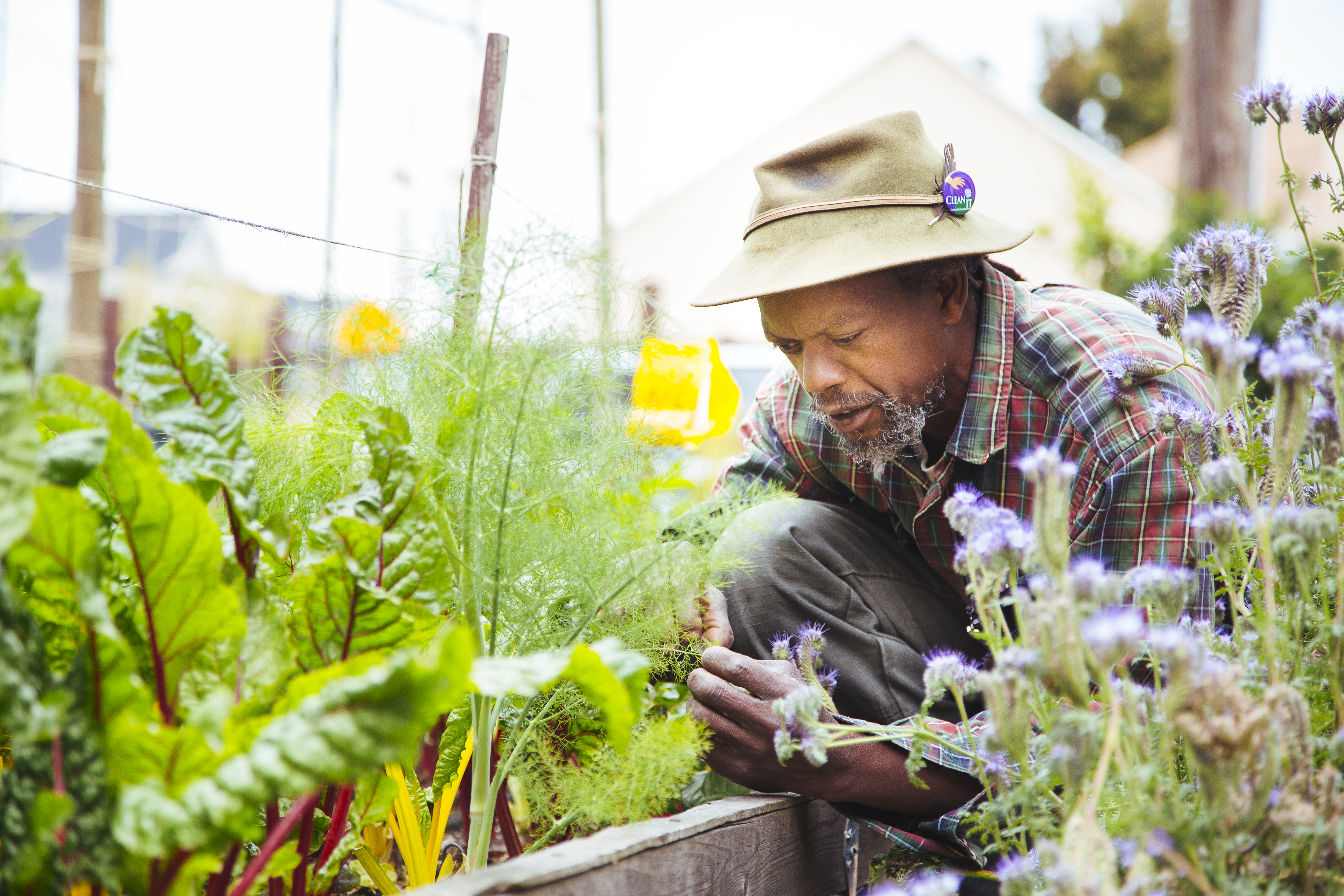 2017-18
Average 87.6 volunteer hours per individual
Over 500,000 face to face contacts
An astounding 4,084 projects statewide, 144,268 events and 1,000+ garden locations
Donated more than 539,325 hours
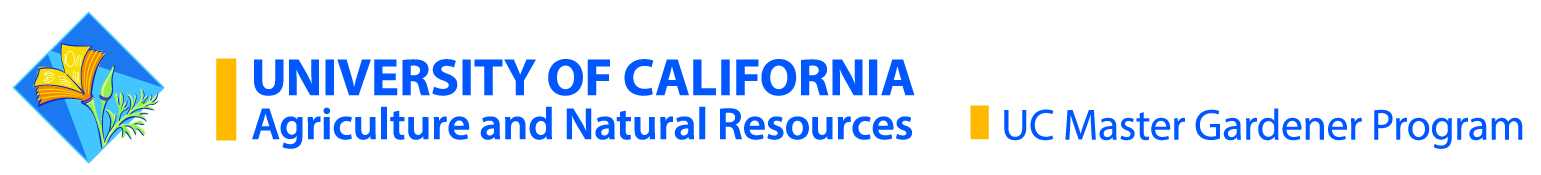 14
[Speaker Notes: 6,154 volunteers 


Average 87.6 volunteer hours per individual
Over 500,000 face to face contacts
An astounding 4,084 projects statewide, 144,268 events and 1,000+ garden locations
Donated more than 539,325 hours


All of our work is supporting our Mission.   Can anyone stand up and tell me the mission of the UC Master Gardener Program?]
Mission Statement
“To extend research based knowledge and information on home horticulture, pest management, and sustainable landscape practices to the residents of California.”
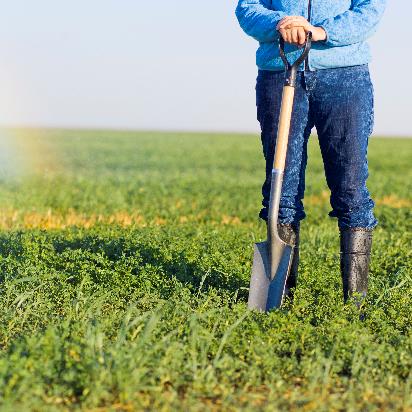 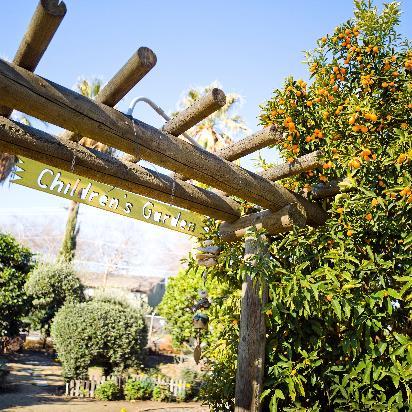 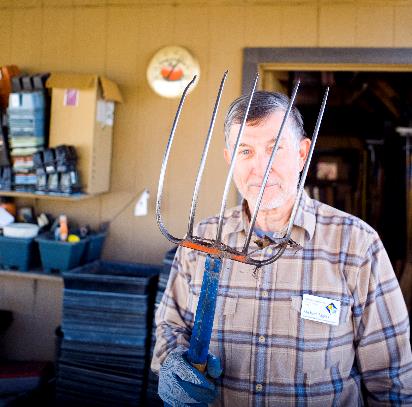 © University of California
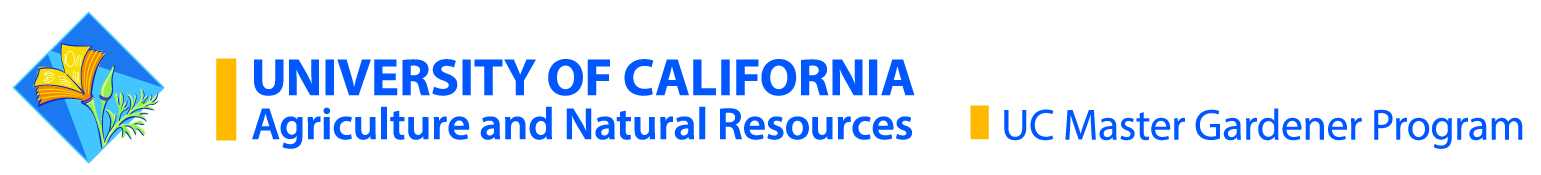 15
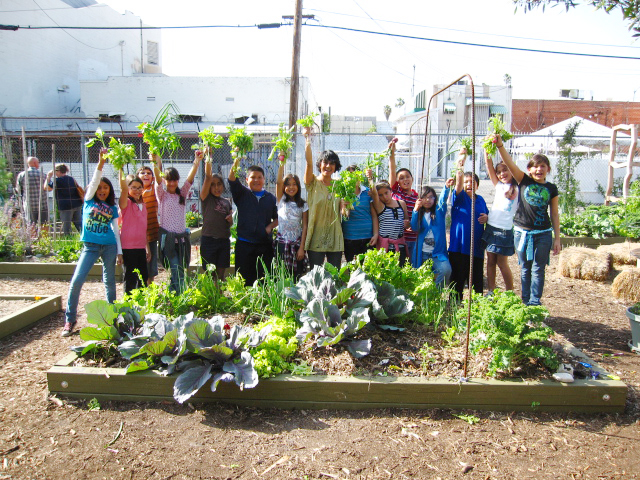 Celebrating Our Impact
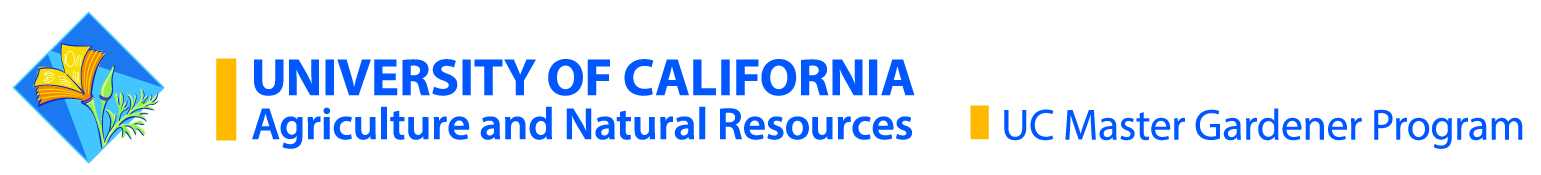 16
Annual Report
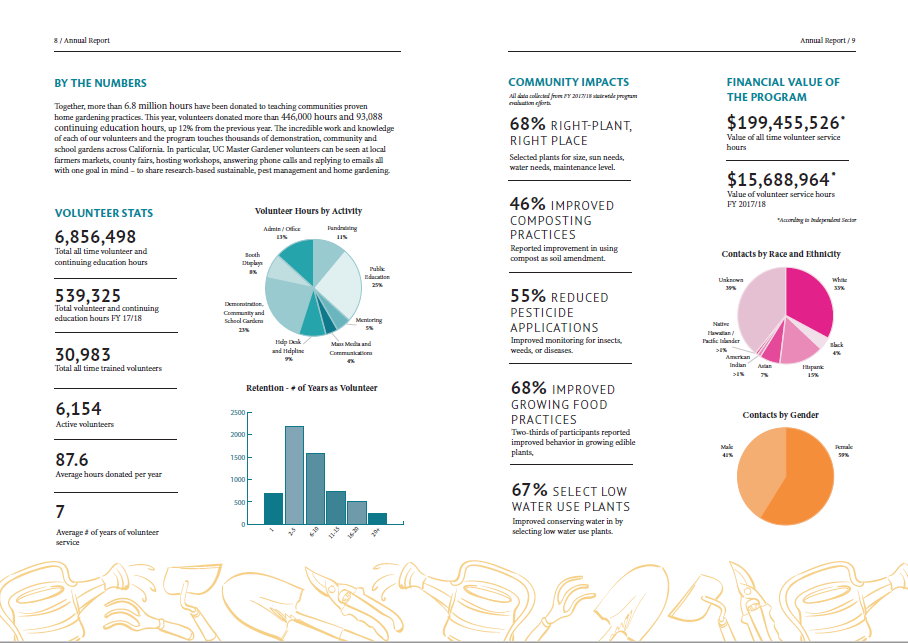 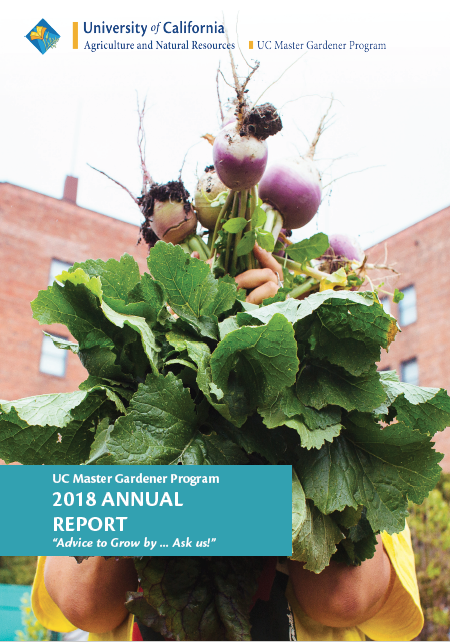 2018 Annual Report link:http://mg.ucanr.edu/files/302109.pdf
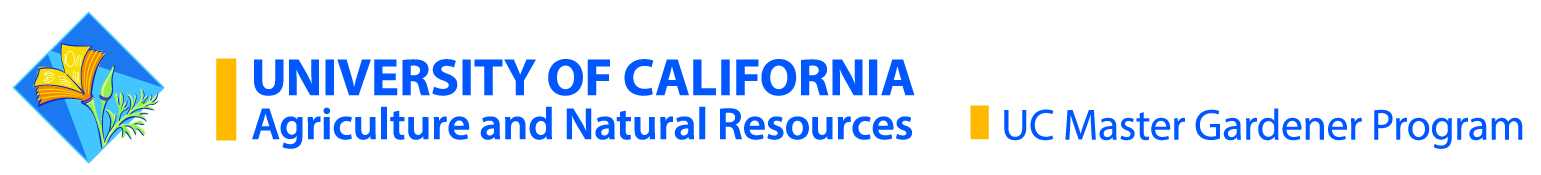 17
[Speaker Notes: Combined effort
Data gathering…Volunteer Management System and Coordinators

Spotlight stories

Halfway through 2019…get ready 

Imagery is crucial, people like and connect with visuals and then read so be sure to capture your great works.]
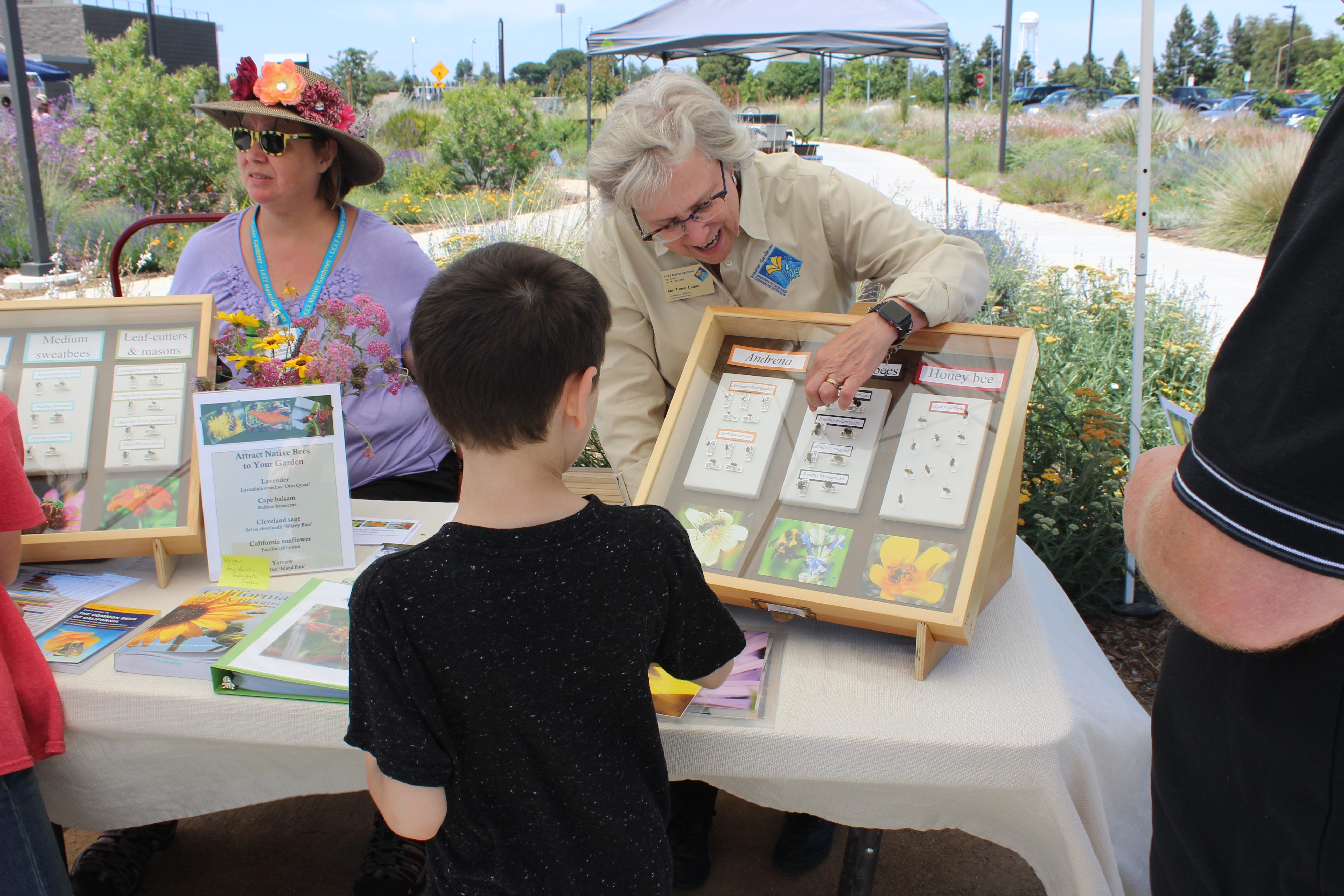 70% of attendees at UC Master Gardener events report more use of plants to attract pollinators
18
[Speaker Notes: YOLO SOLANO
Sustainable Landscaping 

Sustainable landscaping or gardening is centered on practices that reduce demands on California’s natural resources, utilize renewable resources and protect our environment. When the UC Master Gardener Program evaluates sustainable landscaping efforts and their impacts, it relies on five core concepts: » right plant, right place » green waste reduction » pest management » pollinator-friendly gardens » water conservation

Yolo & Solano Counties Pollinator Partnership 
The opportunity for collaboration with like-minded partners is one of the strengths of the UC Master Gardener Program. In 2017, the UC Master Gardener Program of Yolo County launched a collaboration with the UC Davis Arboretum and Public Garden to offer public education on gardening for pollinators. 

Photo:  UC Master Gardeners of Yolo County Amy Haug (left) and Ann Daniel (right) at the UC Davis Arboretum & Public Garden, teaching visitors about the importance of providing habitat and food sources for our native pollinators. Photo/Peg Smith]
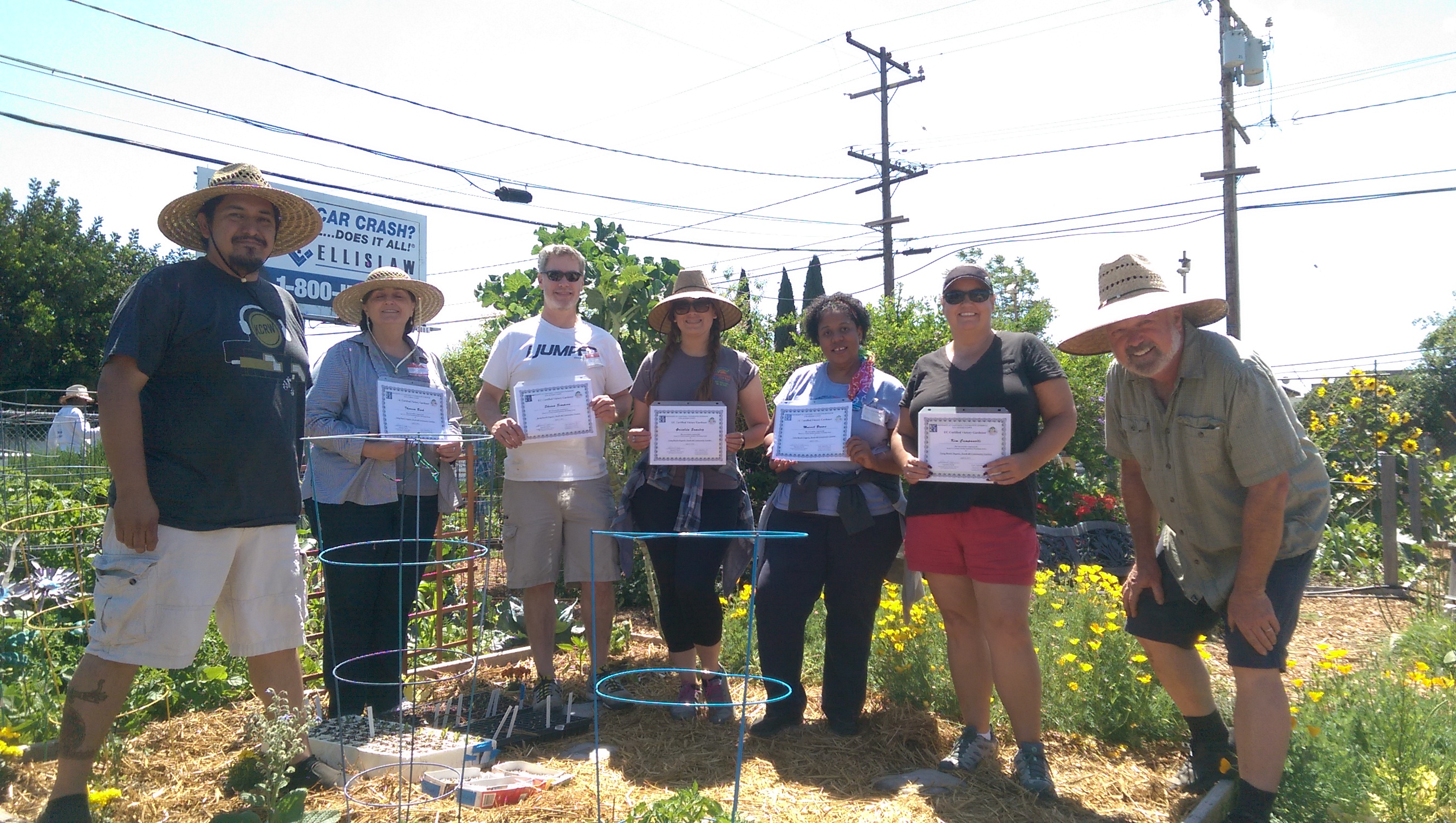 68% of attendees at UC Master Gardener events report improvements in practices for growing edible plants
19
[Speaker Notes: Los Angeles County
Food Gardening LA 

Grow LA Victory Garden When a large number of calls poured into the hotline from beginning vegetable gardeners, the UC Master Gardener Program of Los Angeles County recognized an essential need for improved access to fresh fruits and vegetables. The incoming calls were from beginning gardeners looking for reliable information about how to safely grow their own food. A direct response to community need, the Grow LA Victory Garden project was established in 2009. Through the Grow LA Victory Garden project, UC Master Gardener volunteers offer vegetable gardening courses throughout Los Angeles County every spring and fall. 

Over the span of a year, UC Master Gardener volunteers in Los Angeles County host 20 series of four-week vegetable gardening workshops, in both English and Spanish. Class locations include community and school gardens and libraries, and are specifically targeted to serve communities at higher risk of food insecurity. 

Since it was first piloted in spring 2010, the Grow LA Victory Garden project has conducted over 300 sessions, reaching more than 3,500 adult Los Angeles County residents. Pre- and post-class surveys indicate that participants gain gardening knowledge through the program. The Grow LA Victory Garden project has served as a model for other counties across the state. 

Graduates of Grow LA Victory Garden class at Long Beach Organic South 40 Community Garden. Photo/Los Angeles County]
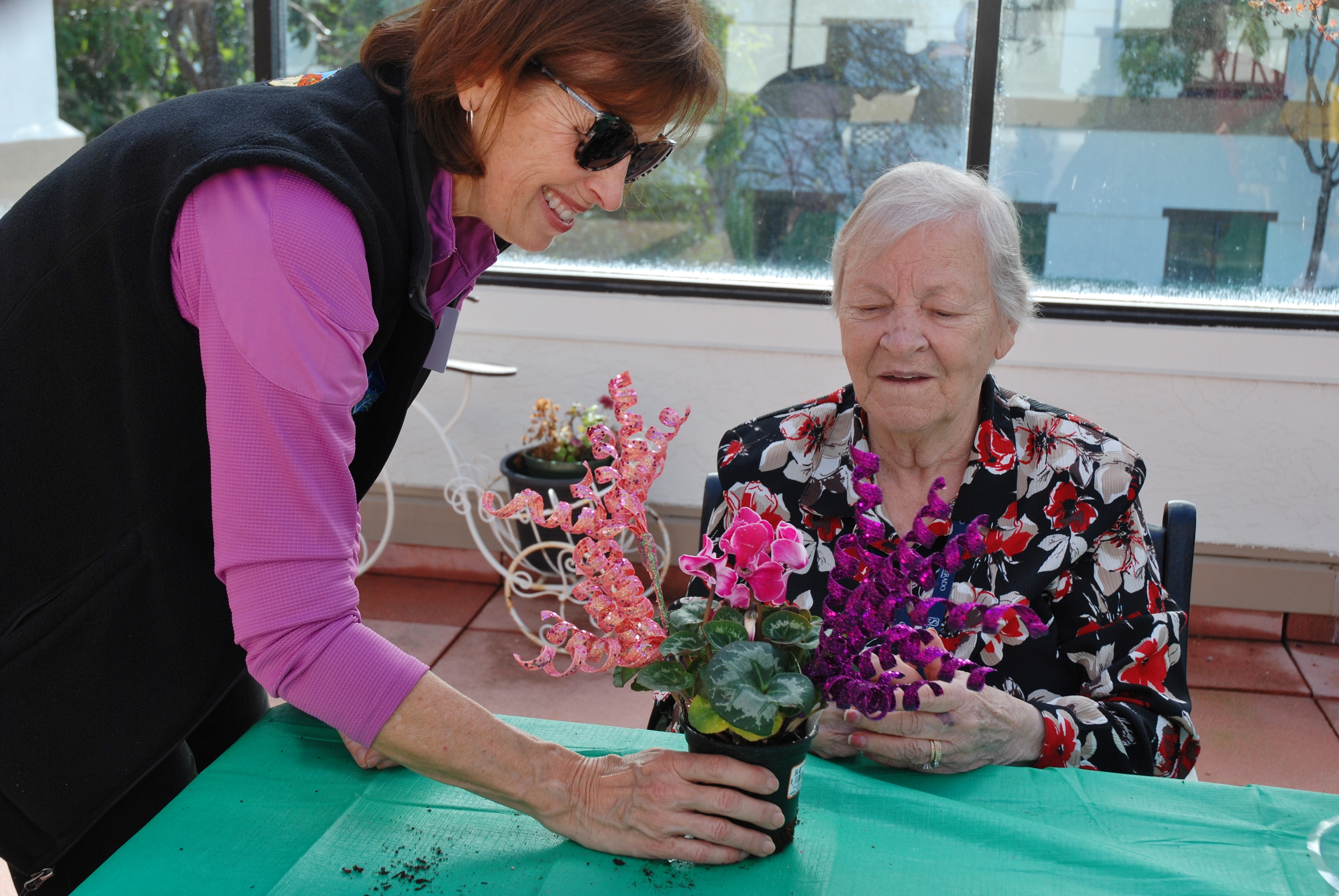 71% of attendees at UC Master Gardener events report spending more time gardening or outdoors
20
[Speaker Notes: SAN DIEGO
Community Well-Being

San Diego County Sensory Gardening An exciting collaboration was unveiled in March 2018 when UC Master Gardener volunteers took their newest public outreach project, Reminiscence Gardening, to the Alzheimer’s San Diego’s (AlzSD) social activities program. The UC Master Gardener Program of San Diego was inspired by its growing understanding of the need for more everyday experiences that address the issues facing members of our community affected by dementia-related diseases. The National Alzheimer’s Association estimates that 5.7 million Americans have been diagnosed with Alzheimer’s, nearly twothirds of them women. That number will almost triple by mid-century. In San Diego County, AlzSD offers social activities for individuals with dementia and their caregivers. 

The Reminiscence Gardening project’s goal for those individuals is to boost energy levels, build confidence, prolong maintenance of existing skills and perpetuate a sense of purpose and joy through gardening. UC Master Gardener volunteers with the Reminiscence Gardening project are sharing their love of gardening and their advanced training from the UC for the benefit of those in the community who need it most. Many of us know first-hand the responsibility of caring for a family member with a dementia-related disease. We know, too, the joys and benefits of being outdoors and sharing time with people we love. UC Master Gardener volunteers in San Diego are making a meaningful difference in their community and the Reminiscence Gardening project is a wonderful way to express that.

UC Master Gardener Debbie Handal (left) of San Diego County with a sensory garden workshop participant, connecting to nature and memories in the garden. Photo/Meredith French]
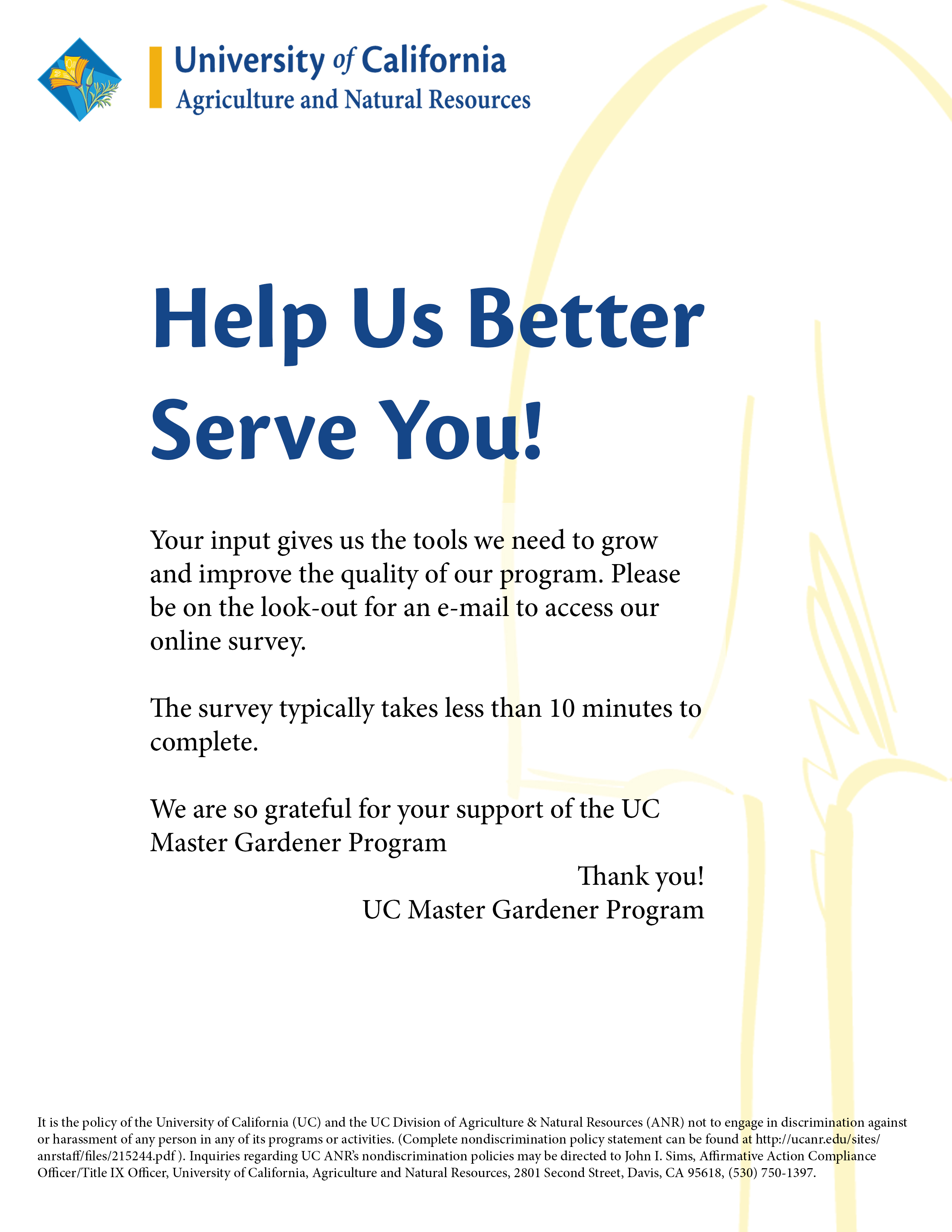 Evaluation
The evaluation process is an important component of telling our story and the impacts we are making in our counties and statewide. 

Collecting data from participants at events and workshops is critical to our ongoing success.
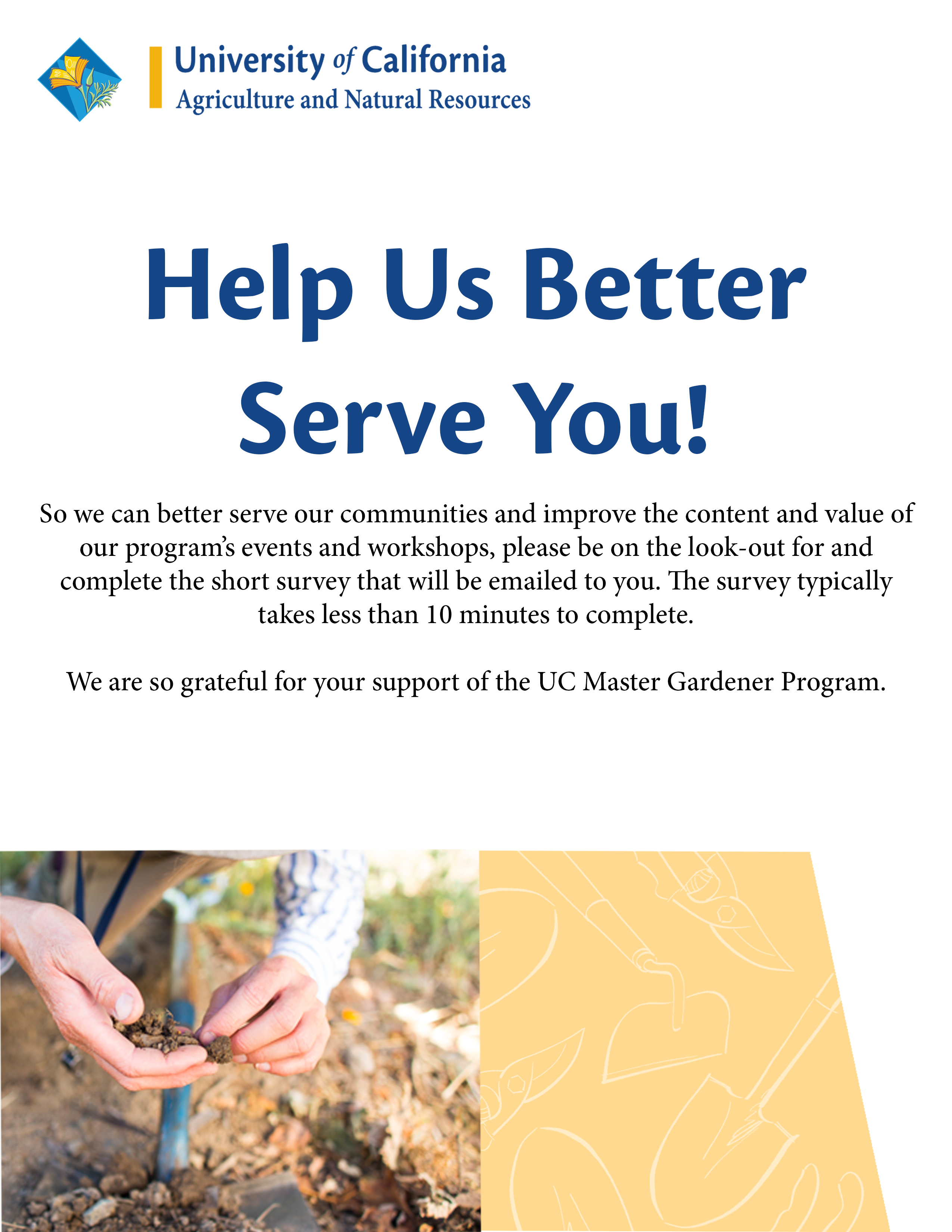 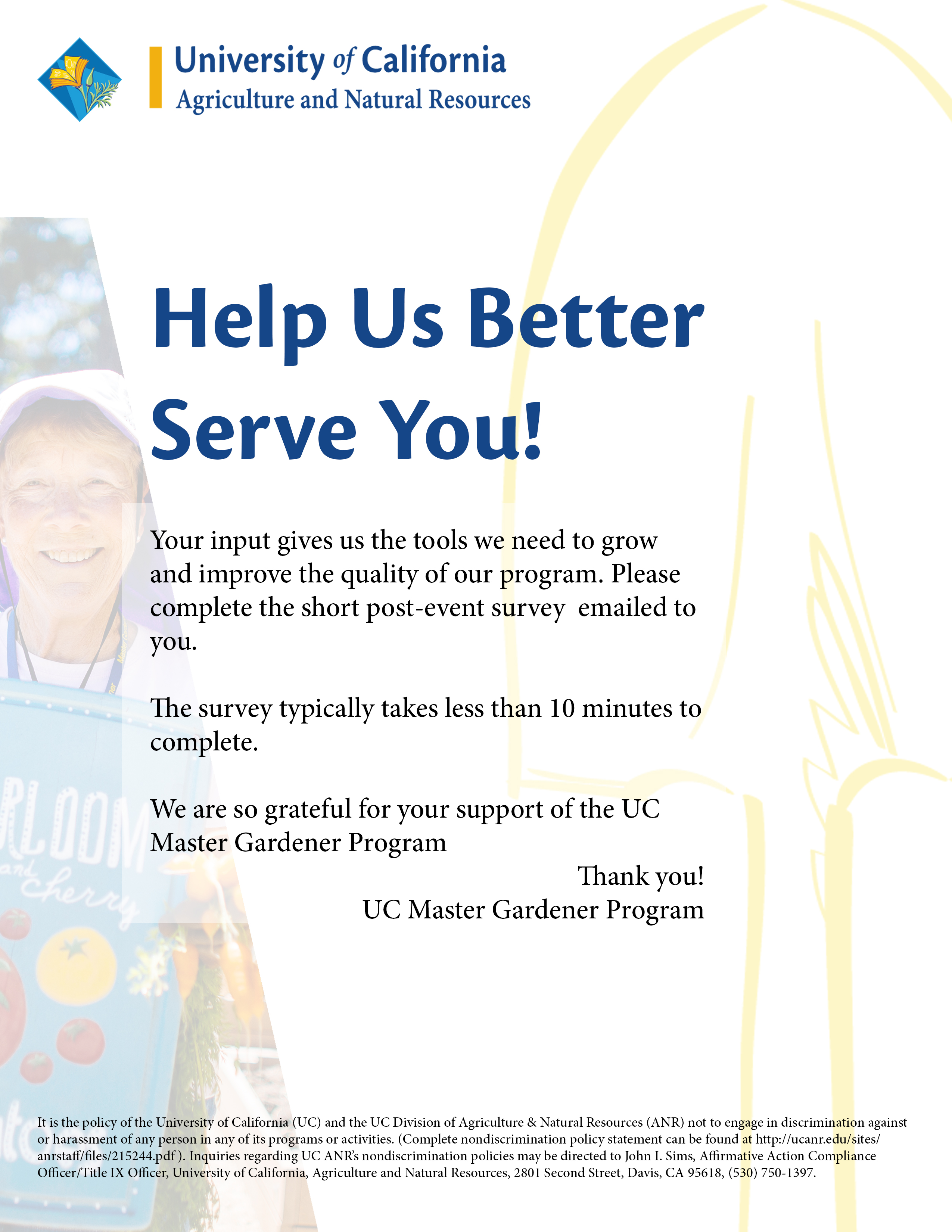 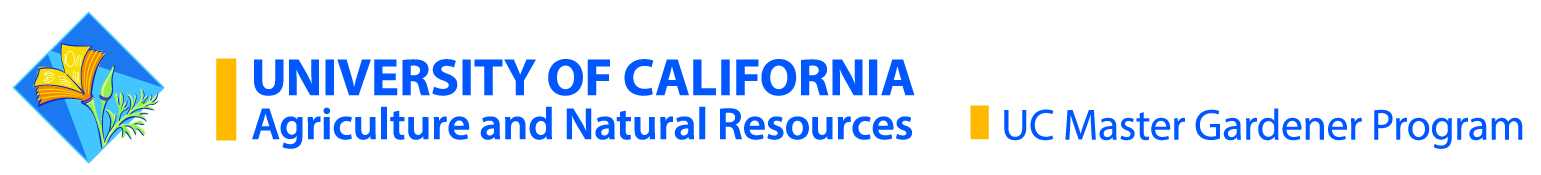 [Speaker Notes: How did we get this data?

Directly from the counties through Program Evaluation.]
Evaluation
What do you do at the county?
Submit public workshop roster (name, email address)
Identify event date, title and topics covered
What does the state office to?
Socialize & administer survey to identify behavior change
Outcomes:
Quarterly county impact reports (sent from Evaluation Coordinator to County Coordinator, Advisor, and County Director)
COMPELLING DATA
Template impact statements!
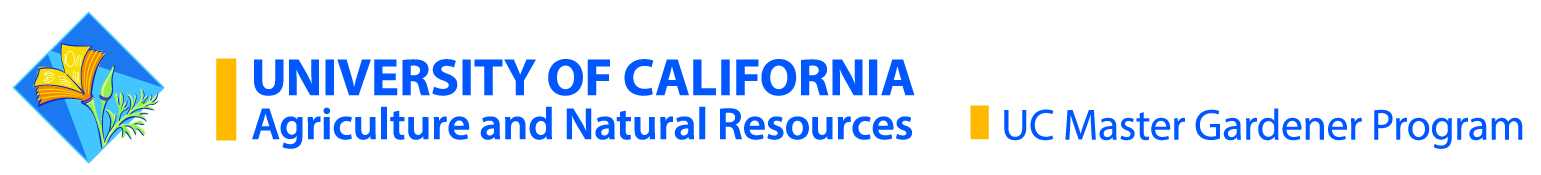 22
[Speaker Notes: MGW Added: From stats to stories …  One makes an emotional connection (data), the other builds trust (stories)
Storytelling with our impact data – provides both meaning and value]
County Example:  San Joaquin County
AMAZING impact!  Of public workshop participants:
 77% are now selecting plants for size, sun needs, water needs, maintenance level
 78% are monitoring for insects, weeds, or diseases
 75% are using plants that attract and support pollinators
 72% are selecting low water-use plants
 77% are growing edible plants
 75% are spending more time outdoors
…and SO MUCH MORE.
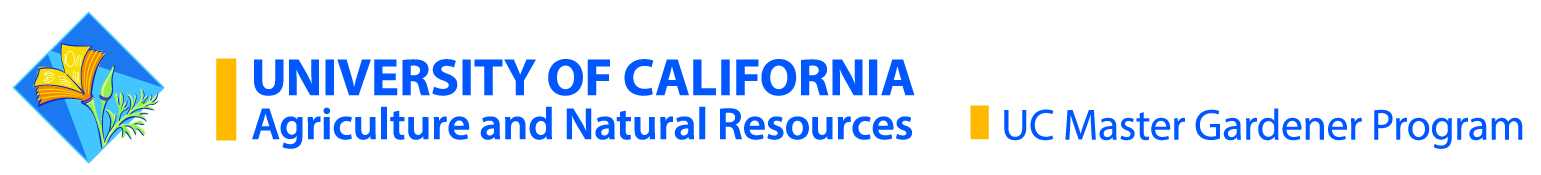 23
[Speaker Notes: MGW Added: From stats to stories …  One makes an emotional connection (data), the other builds trust (stories)
Storytelling with our impact data – provides both meaning and value]
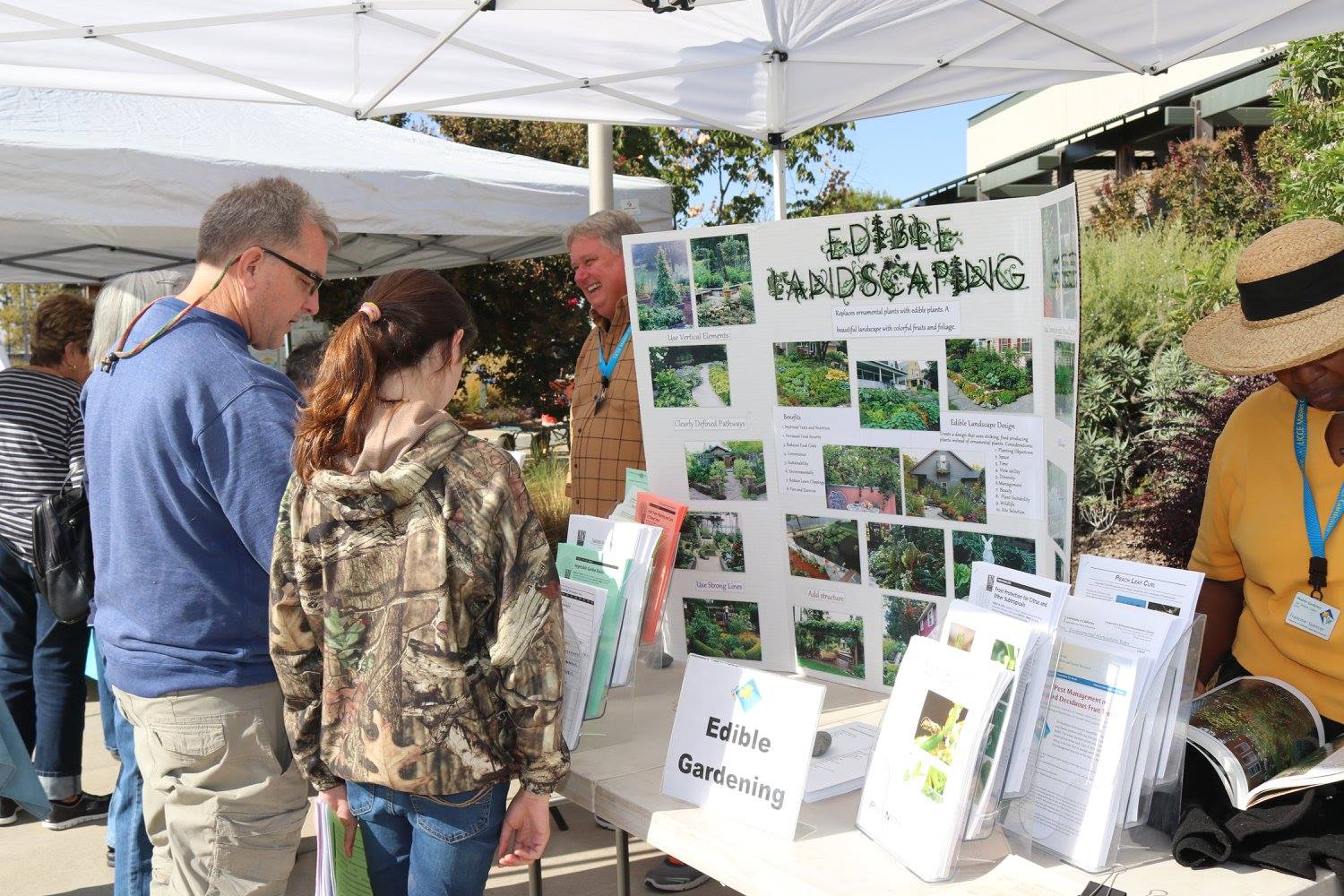 Add SJ photo
77%  of workshop attendees                      report growing edible plants
24
[Speaker Notes: This is a great example of using data and imagery together to showcase our accomplishments and impacts.]
How does your county share impact stories?
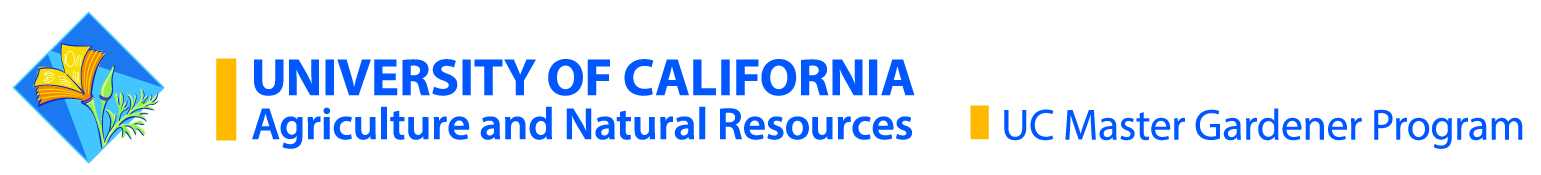 25
[Speaker Notes: Blog
Social Media- posts, video?
Presentations to BOS, Rotary, Lions Club.
Letters to partners
Letters to potential supporters]
Why is it important to tell our story?
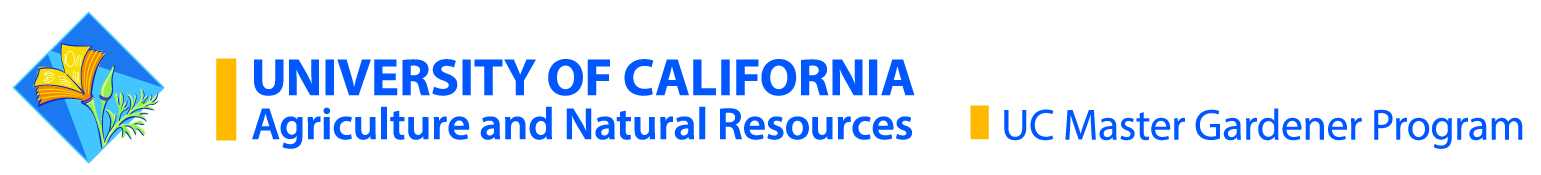 26
[Speaker Notes: Awareness of the program in general
Increase visibility and awareness for future support and partnerships
Connect and engage with our communities
Recruit volunteers
Bring people to our events


FUNDING!!!]
How YOU can share the difference you are making…
Be an advocate
Use impact data for your county
Share your personal growth
Share success of your projects

Be a reporter
Record contacts and hours in VMS 
Submit event rosters for program impact evaluation

Be a connecter
Support your County Directors' relationship with the County Board of Supervisors
Support efforts to identify community and regional partnerships
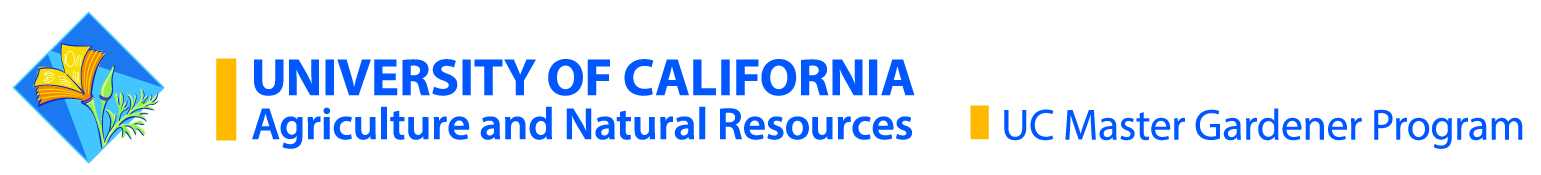 27
Team Approach
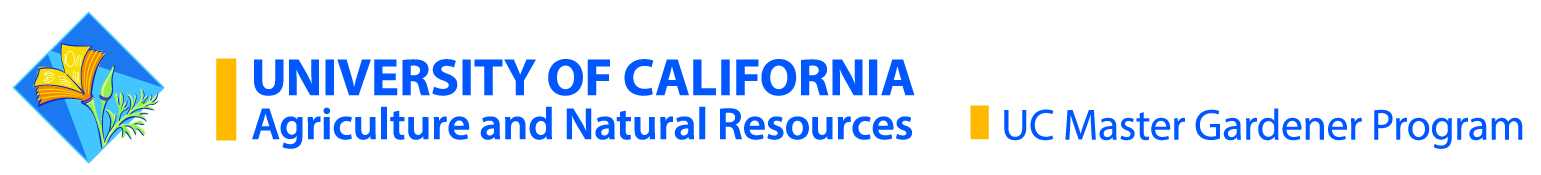 28
[Speaker Notes: Volunteers are part of a vast team throughout the state.]
County Level
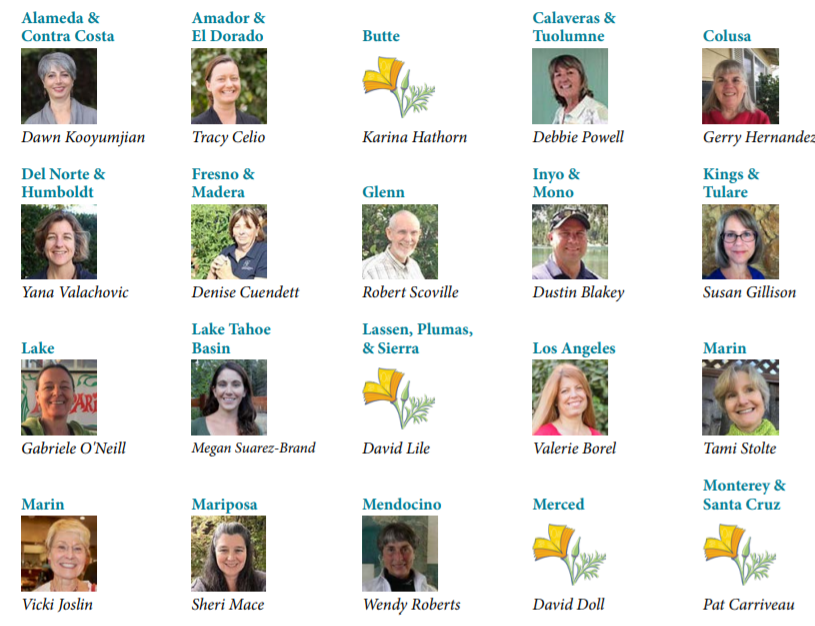 29
[Speaker Notes: The impact made by the program in counties across the state would not be possible without our incredible network of program coordinators, advisors, county directors and volunteer leaders (listed in alphabetical order by county).]
Statewide Staff
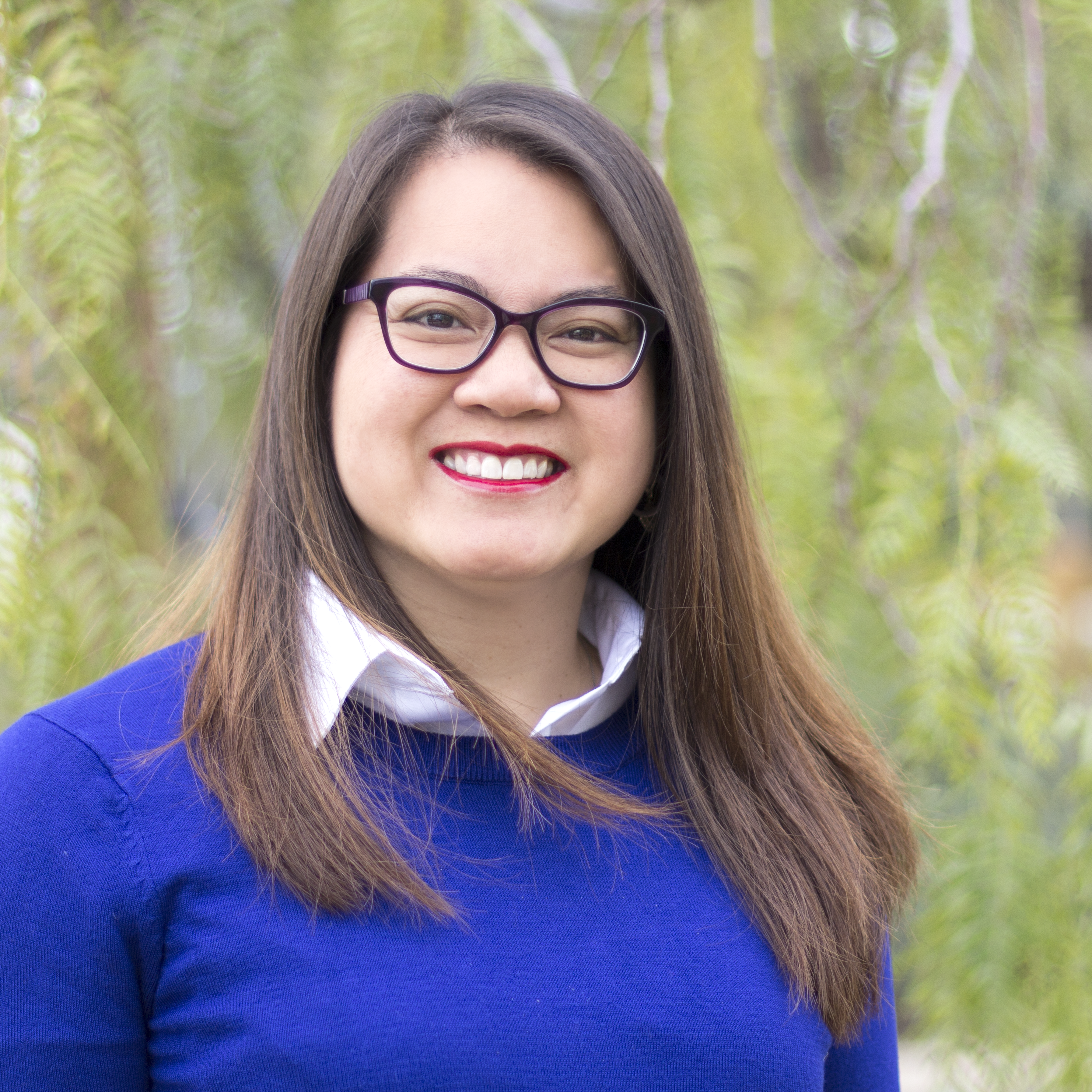 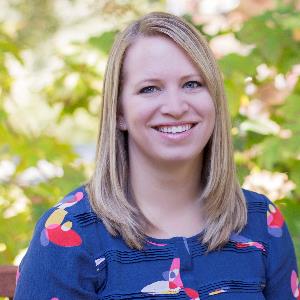 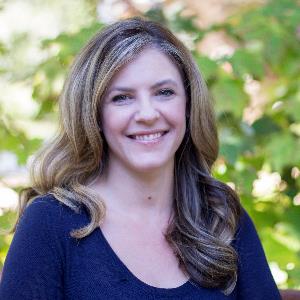 Donna ValadezMarketing & Communications Assistant(40% time)
Missy GableStatewide Director
Melissa WomackMarketing & Communications Coordinator(80% time)
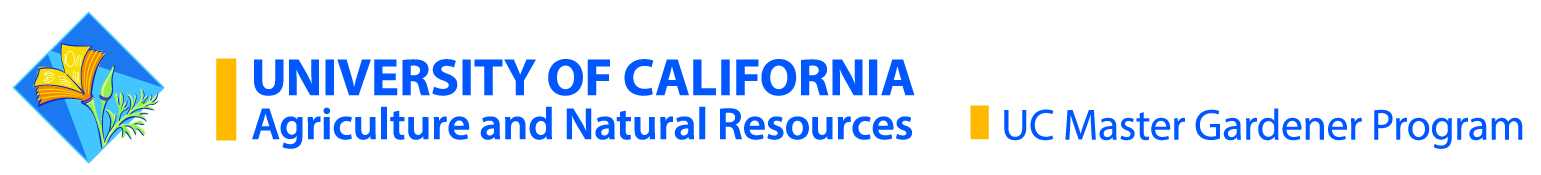 30
Statewide Staff
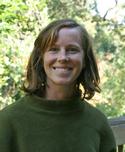 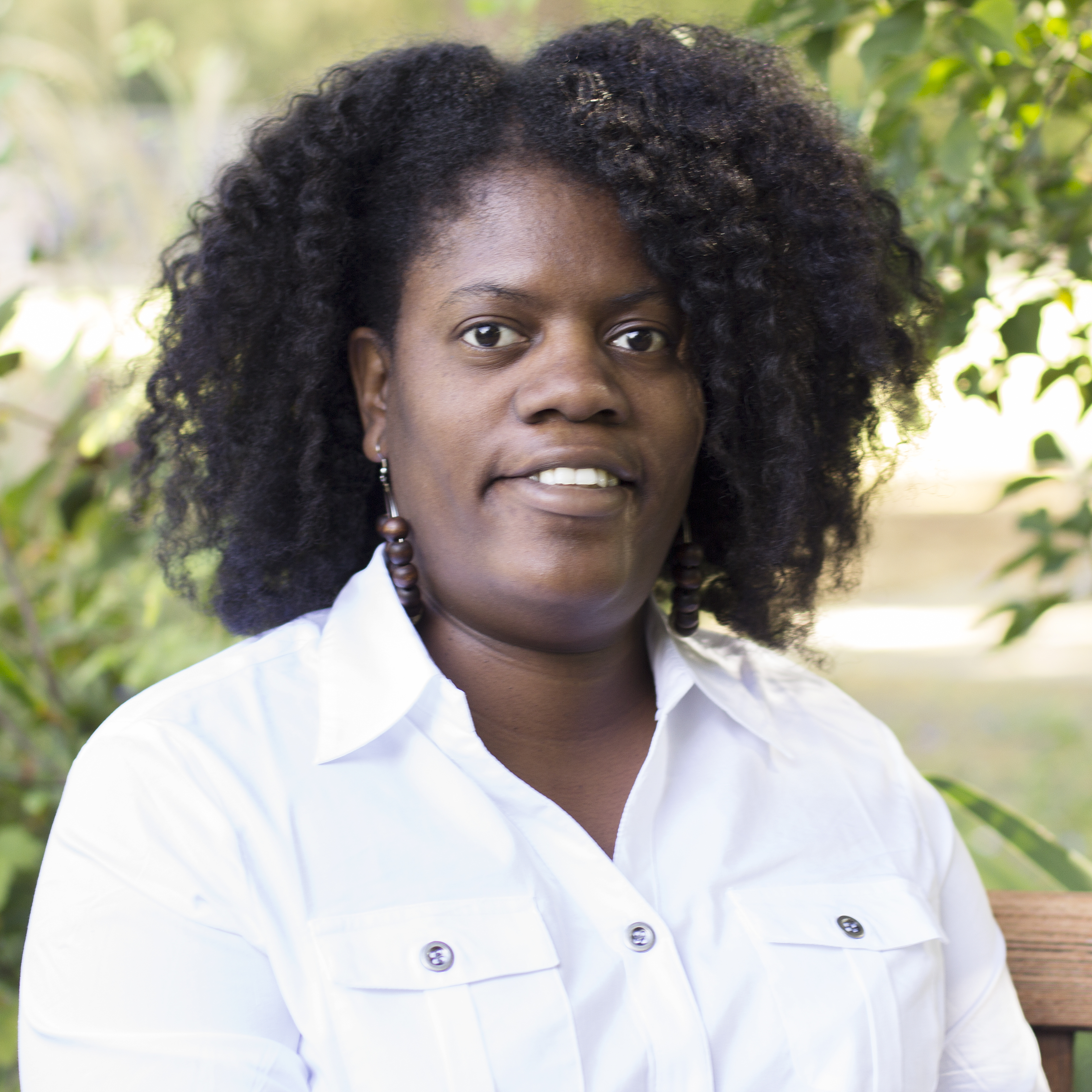 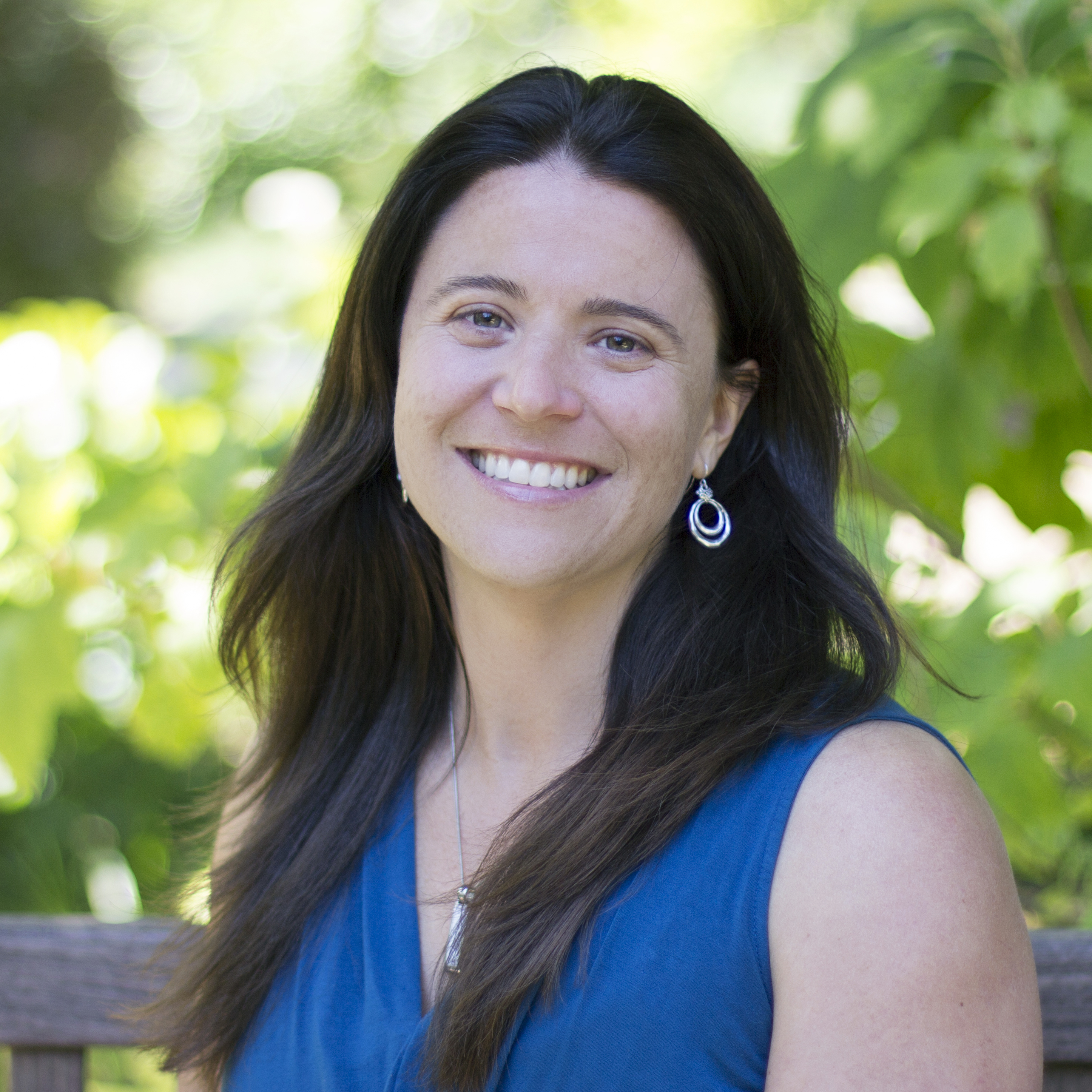 Marisa Coyne
Volunteer Engagement Coordinator
Tamekia WilkinsEvaluation Coordinator
(42% time)
Lauren SnowdenTraining Coordinator
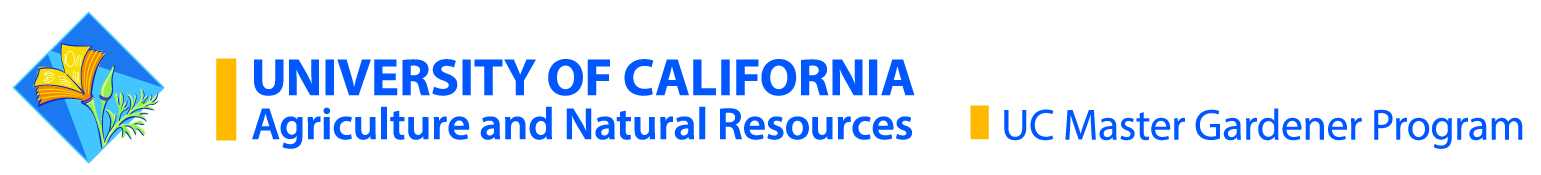 31
Statewide Staff
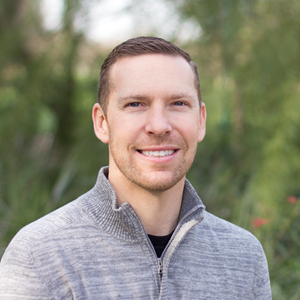 Kelly Scott
Major Gifts Officer
Development Services
32
[Speaker Notes: Position is responsible for supporting volunteer engagement efforts on behalf of the program.  He/she will host volunteer engagement trainings, harvest and promote your volunteer engagement resources statewide, develop volunteer engagement tools/resources, support conflict resolution, and more.]
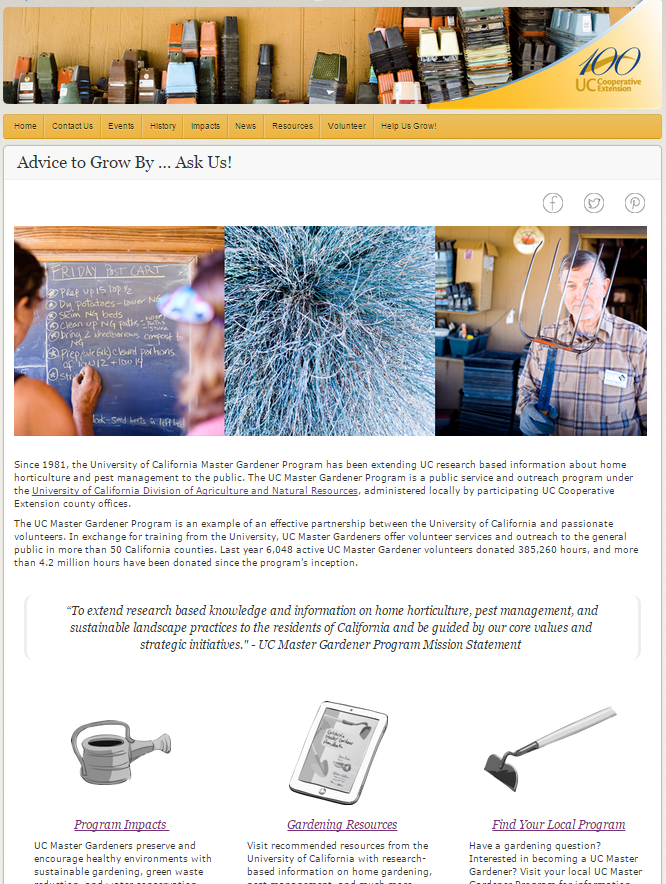 Statewide Website:
mg.ucanr.edu
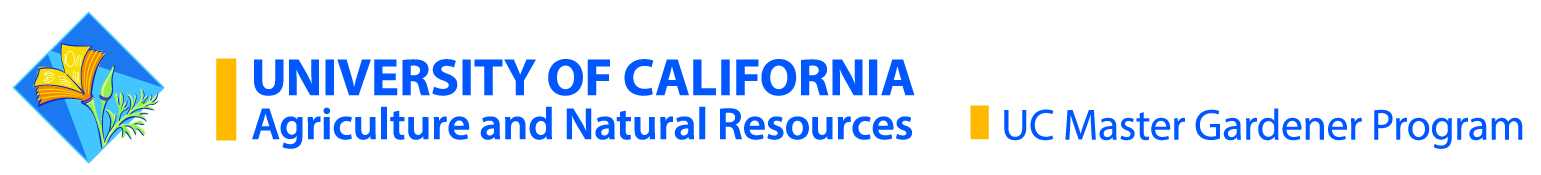 33
[Speaker Notes: General Gardening Resources 
UC Master Gardener Volunteer Resources 
	YouTube link]
Engagement Opportunities
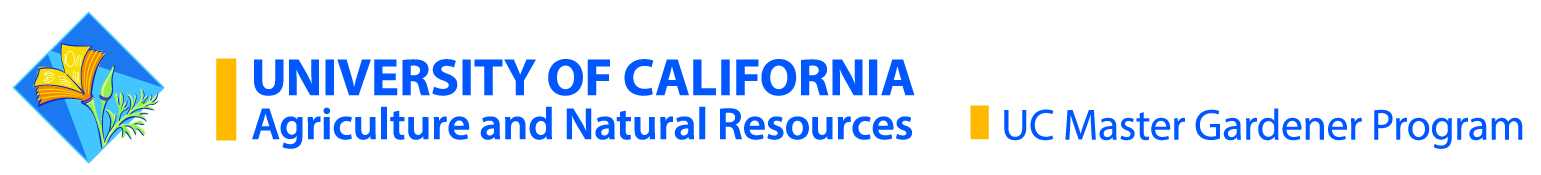 34
Regional Trainings (non-conference years)
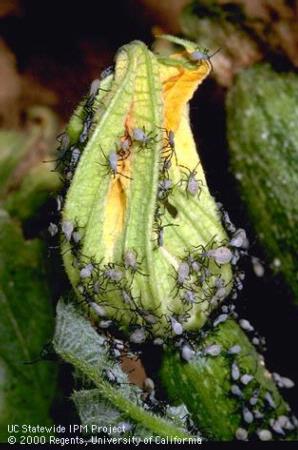 2019:  Advanced IPM, Vegetable Pests
7/23  Santa Rosa
8/20  Fresno
9/17  Orange
9/19   San Luis Obispo
10/10 Roseville
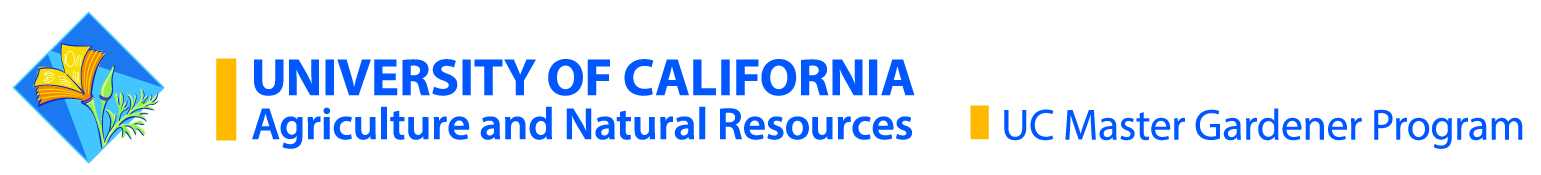 35
[Speaker Notes: PLUS online trainings!]
Photo Contest Ended July 31
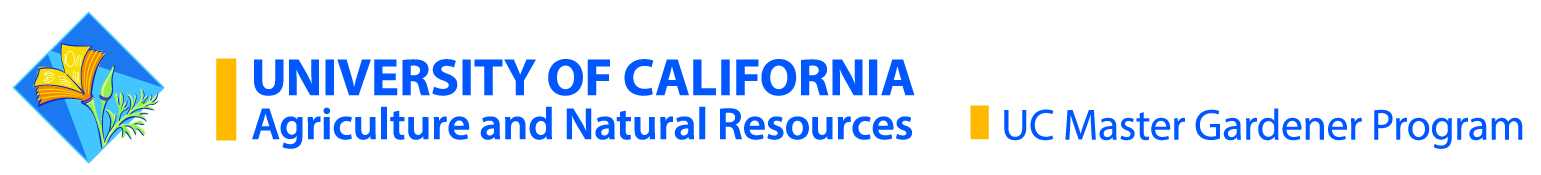 36
[Speaker Notes: http://mg.ucanr.edu/Photo/]
Winner
1st - “Lettuce Grow”, My Thanh Kim, San Diego County
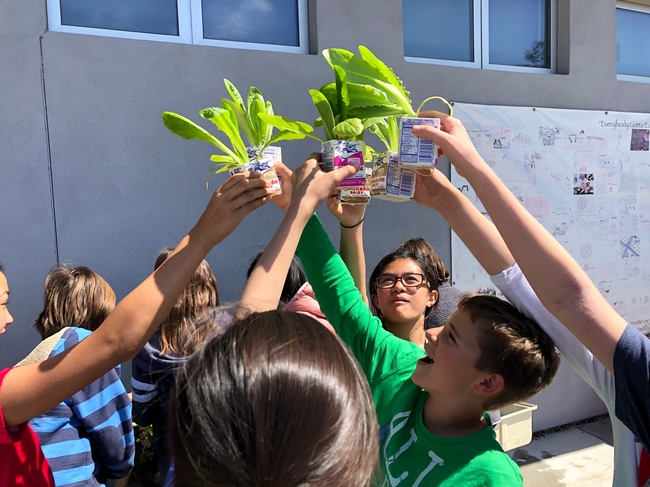 37
1st - “Lettuce Grow”, My Thanh Kim, San Diego County

2nd - “Early Head Start Students”, Marti Lindsey, Los Angeles County

3rd - “Stairway to a Heavenly Garden”, Leora Worthington, Monterey County
[Speaker Notes: “People's Choice”  Winners1st - “Lettuce Grow”, My Thanh Kim, San Diego County

2nd - “Early Head Start Students”, Marti Lindsey, Los Angeles County

3rd - “Stairway to a Heavenly Garden”, Leora Worthington, Monterey County]
Statewide Conference
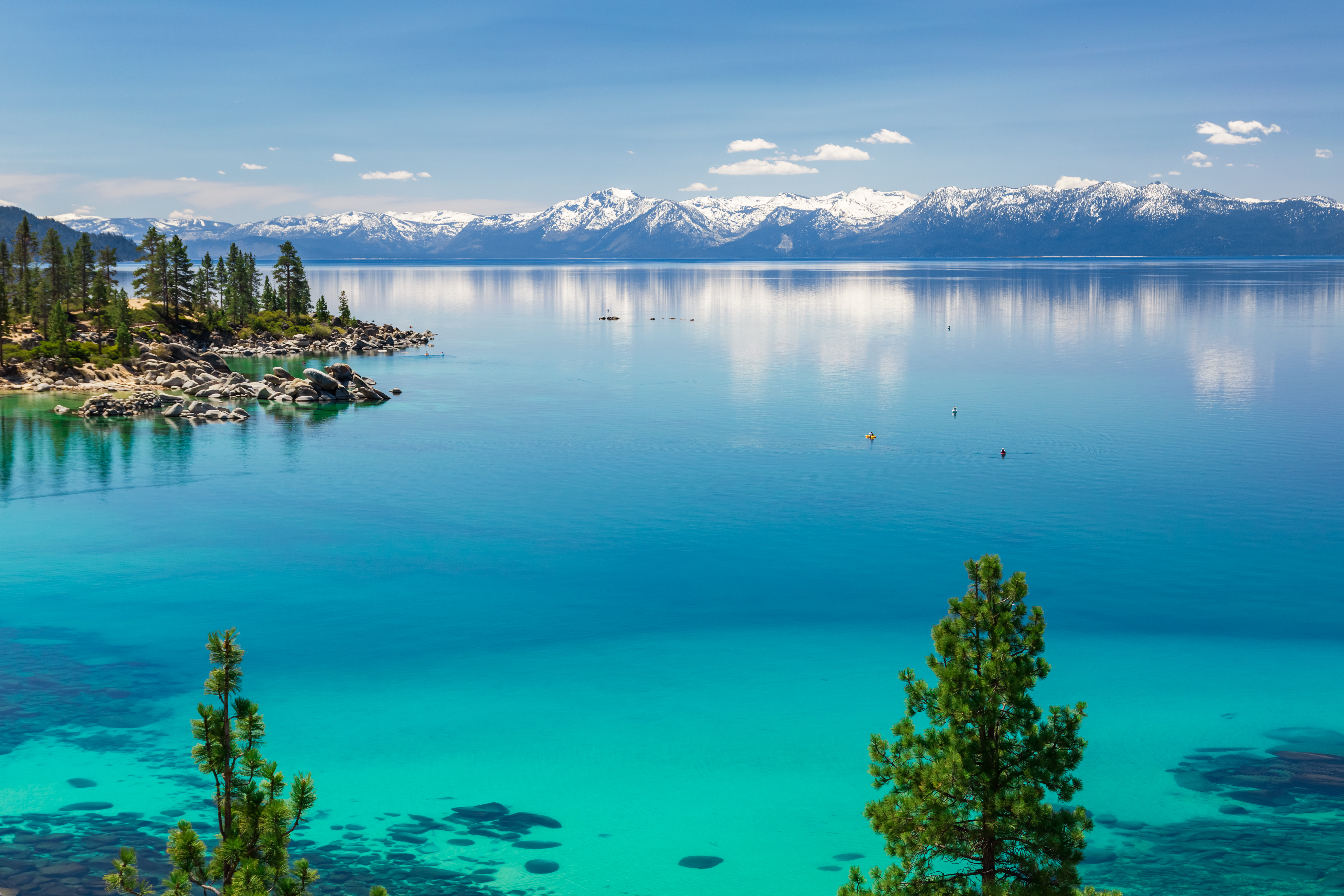 Sept. 28 – Oct. 2 2020
Tahoe City
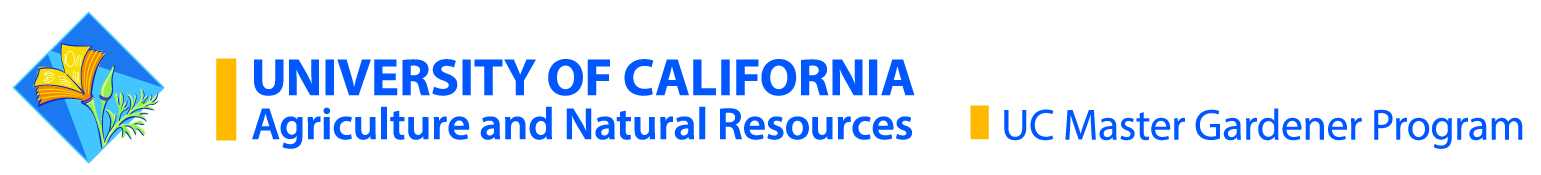 38
Search for Excellence
Opportunity to share successful and innovative projects in the following seven areas:
Community service
Demonstration garden
Innovative project
Research (applied scientific methodology)
Special needs audience
Workshop or presentation
Youth program
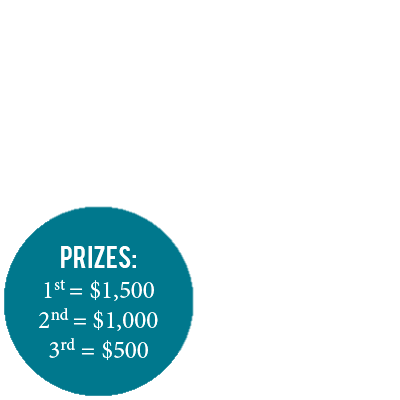 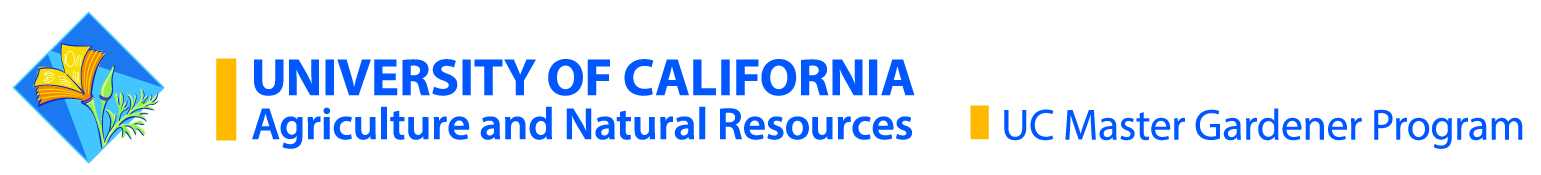 39
[Speaker Notes: 2017 UC Master Gardener Search for Excellence

UC Master Gardener Programs in Los Angeles, Orange and Marin counties are the top three winners of the Search for Excellence competition. 

The three winners were selected from a field of 27 outstanding entries, representing counties from throughout the state. The overall high quality of the projects submitted for review demonstrate the commitment that UC Master Gardener volunteers have to fulfilling our mission to extend UC research-based knowledge and information on home horticulture, pest management, and sustainable landscape practices to the residents of California.]
Stay Connected
Statewide Blog
ucanr.edu/blogs/statewidemgnews/index.cfm

VMS Home Page News

Social Media: Facebook, Twitter, YouTube

Your email
40
Recap
Today’s Goal:

Learn about what drives UC Master Gardener volunteers as a community and how together we can capture and celebrate efforts for future sustainability. 
Topics:
Why do we volunteer?
Celebrating our impact
Taking a team approach
Opportunities for engagement
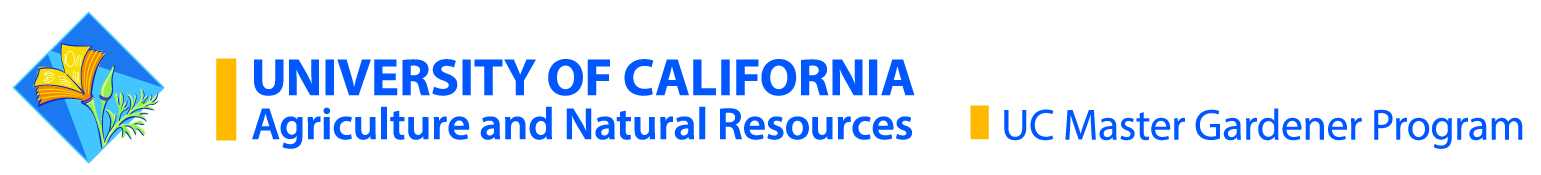 41
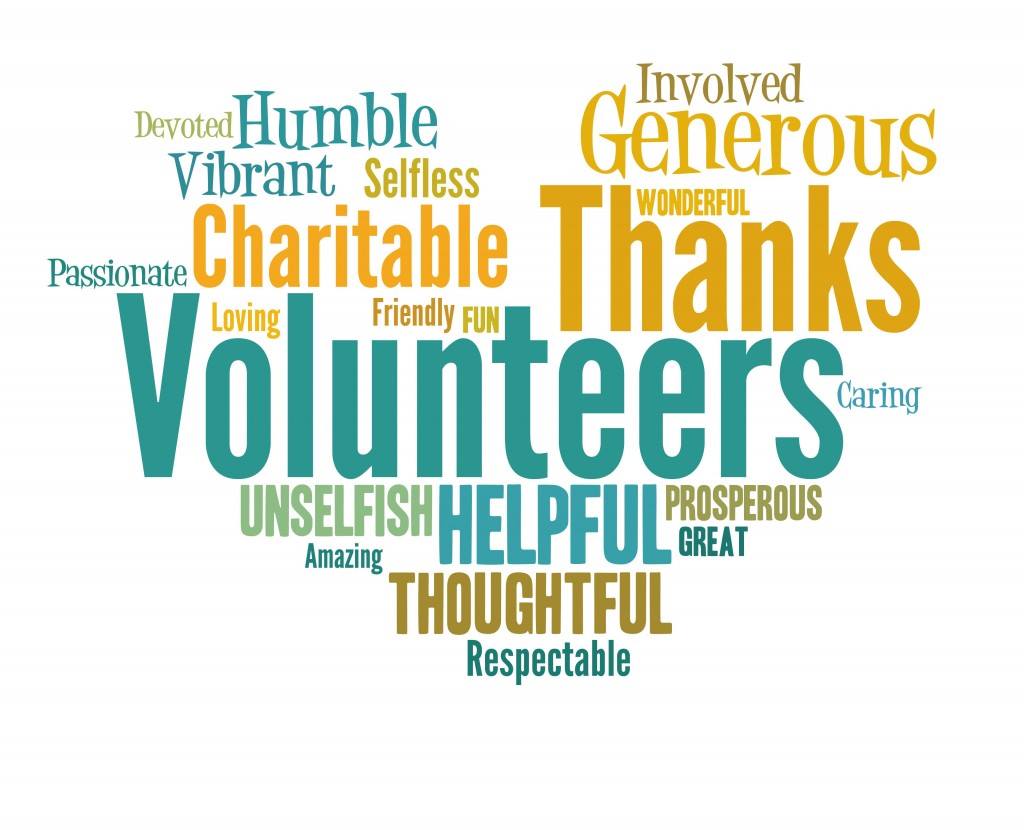 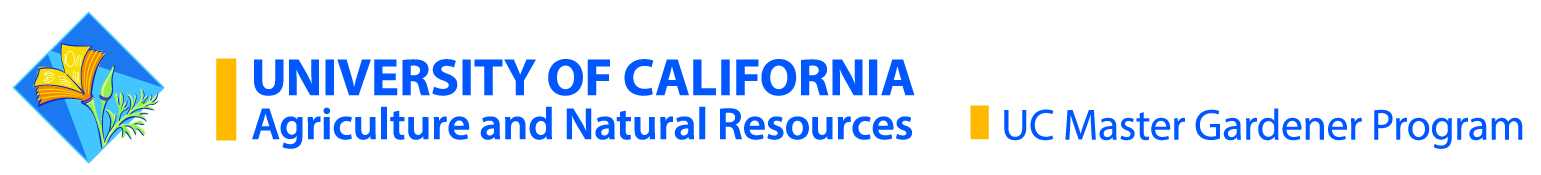 Program Highlight Video
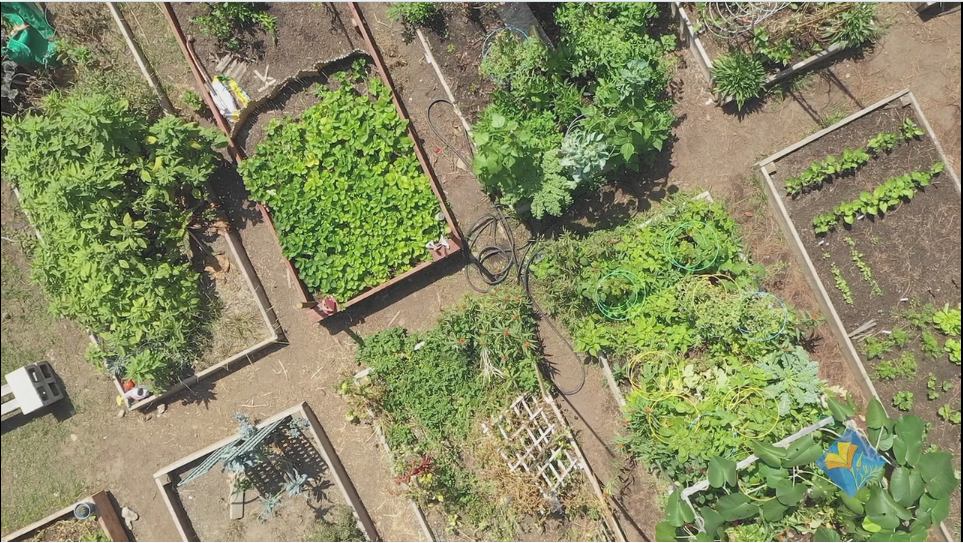 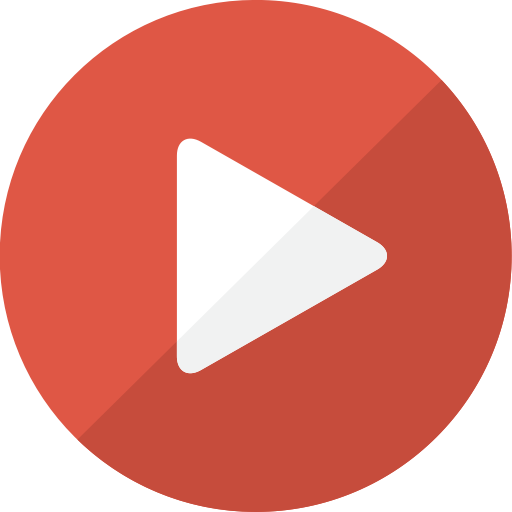 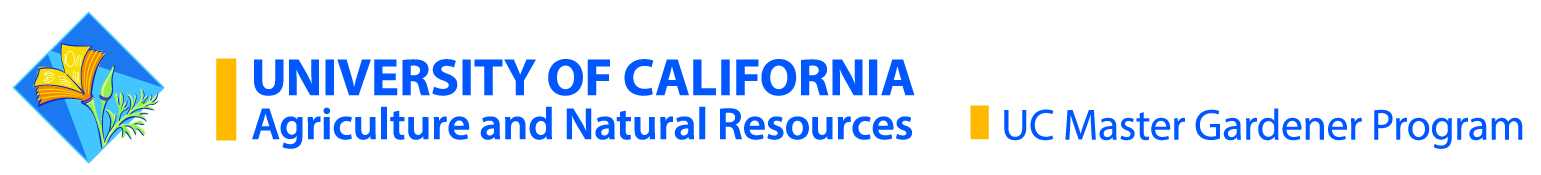 [Speaker Notes: https://www.youtube.com/watch?v=Dqv67aAzuCA&t]